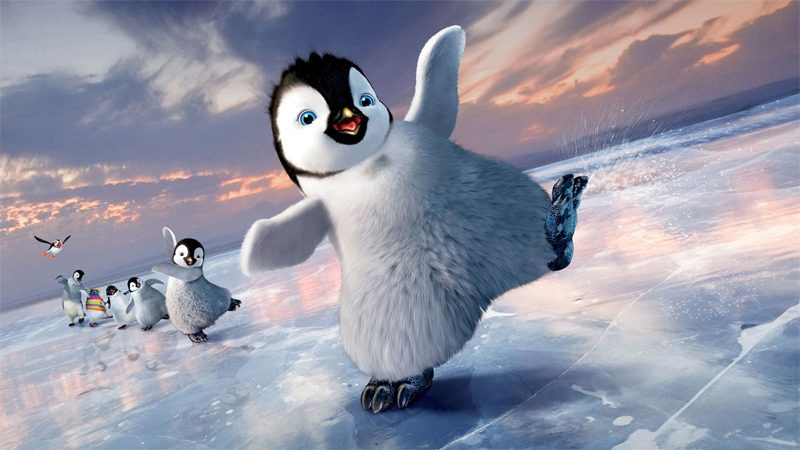 Cánh cụt về nhà
Chơi
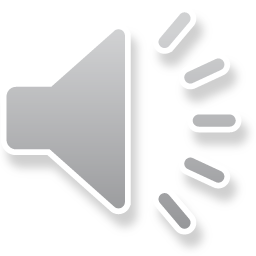 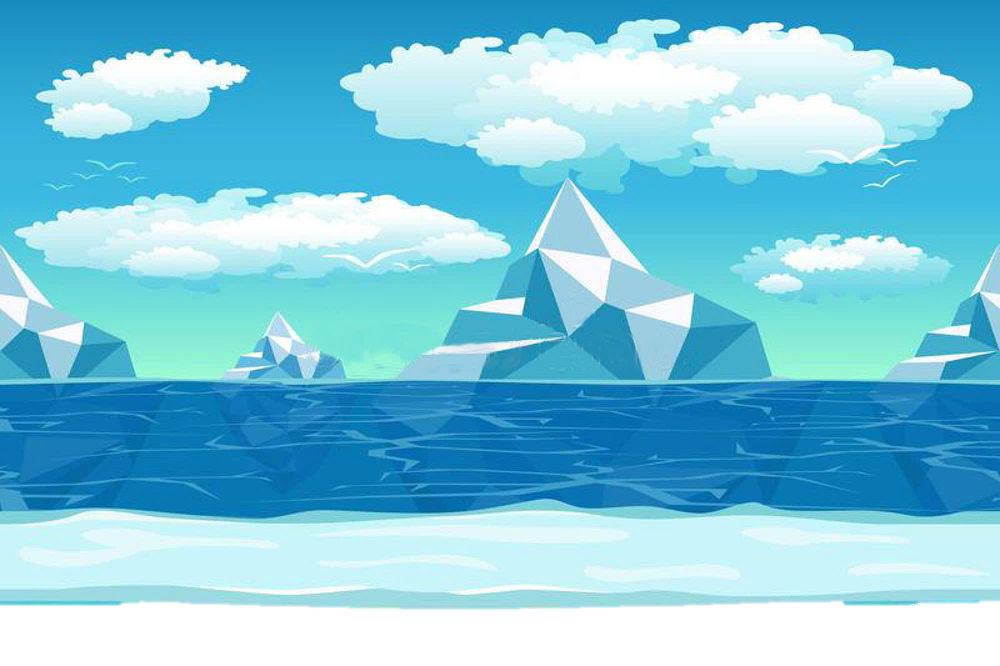 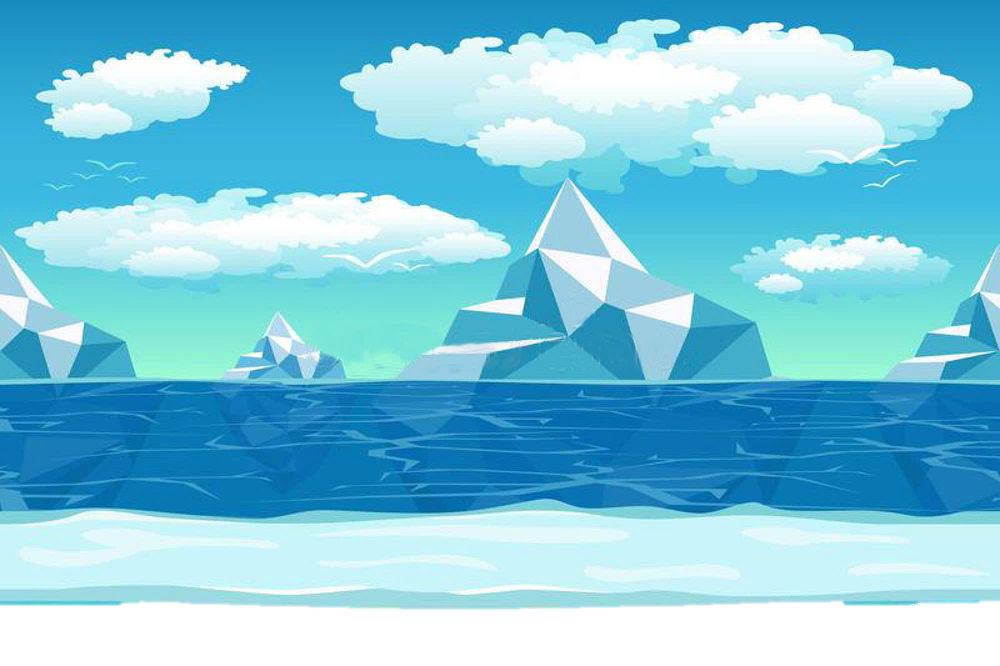 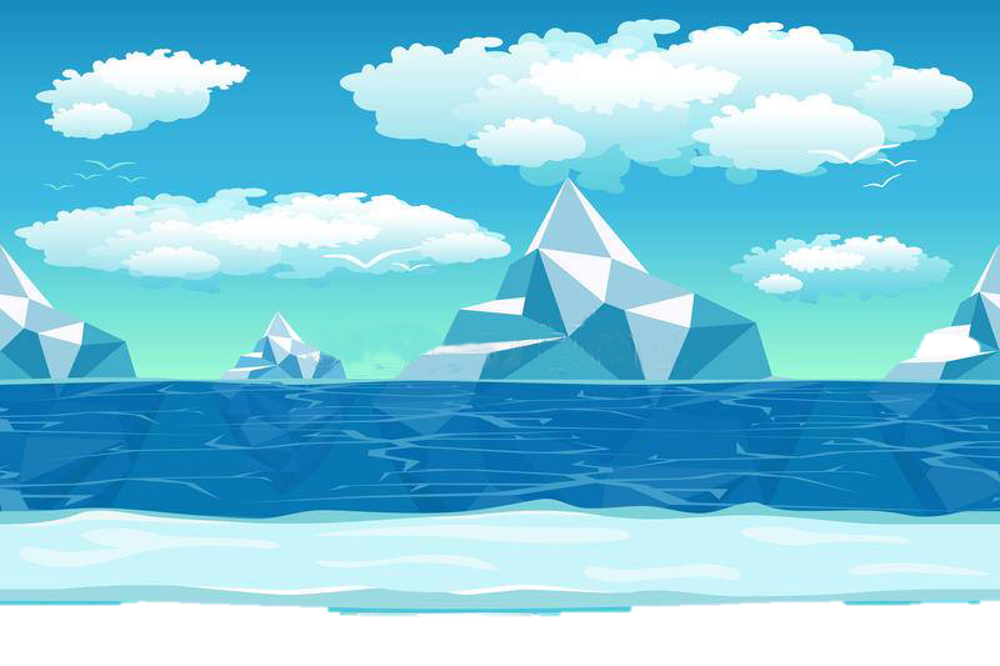 Sạch sẽ
Chăm chỉ
Khiêm tốn
Dũng cảm
Vui vẻ
Tự tin
Thật thà
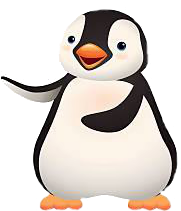 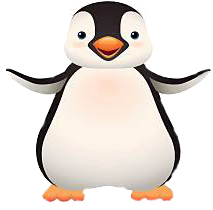 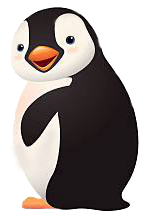 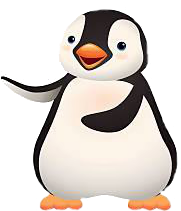 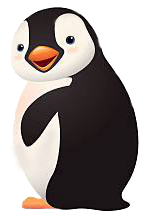 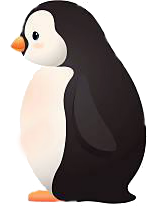 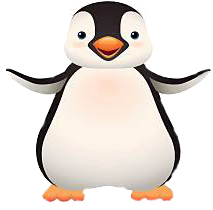 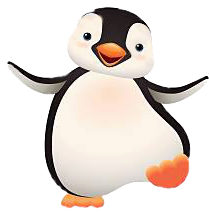 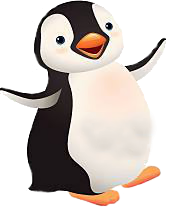 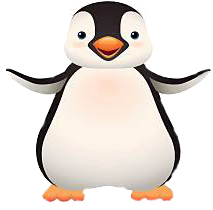 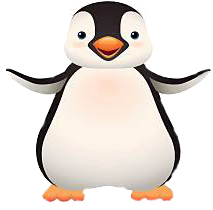 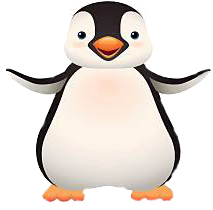 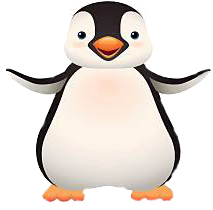 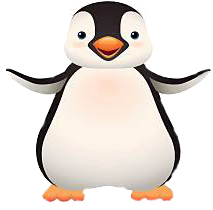 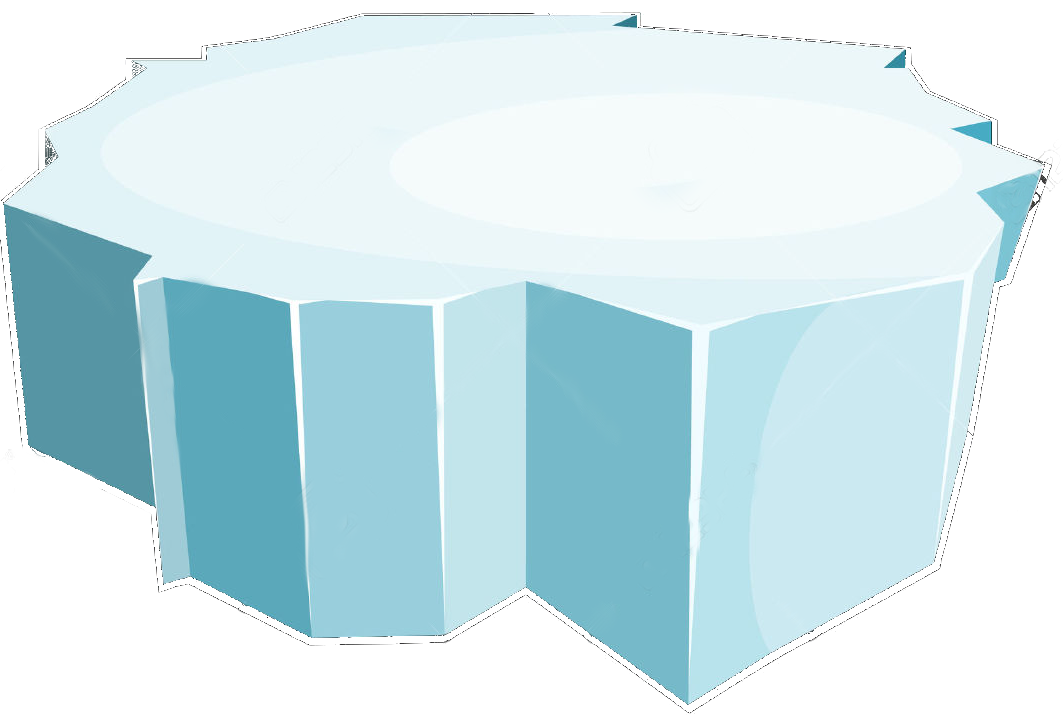 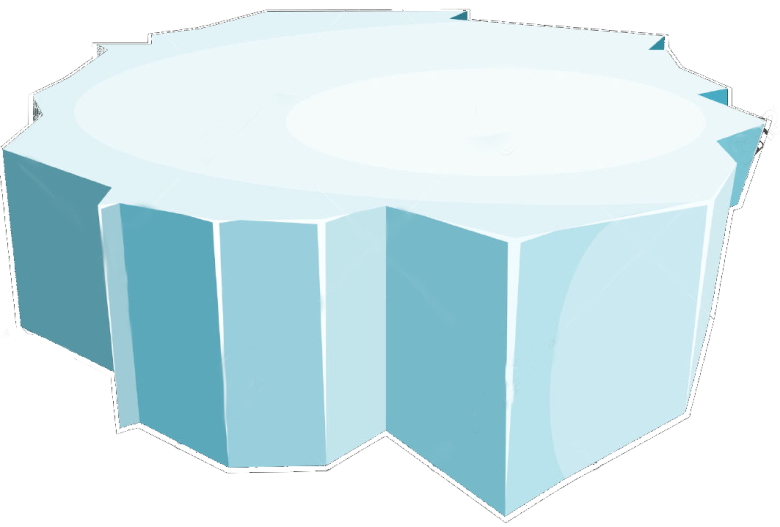 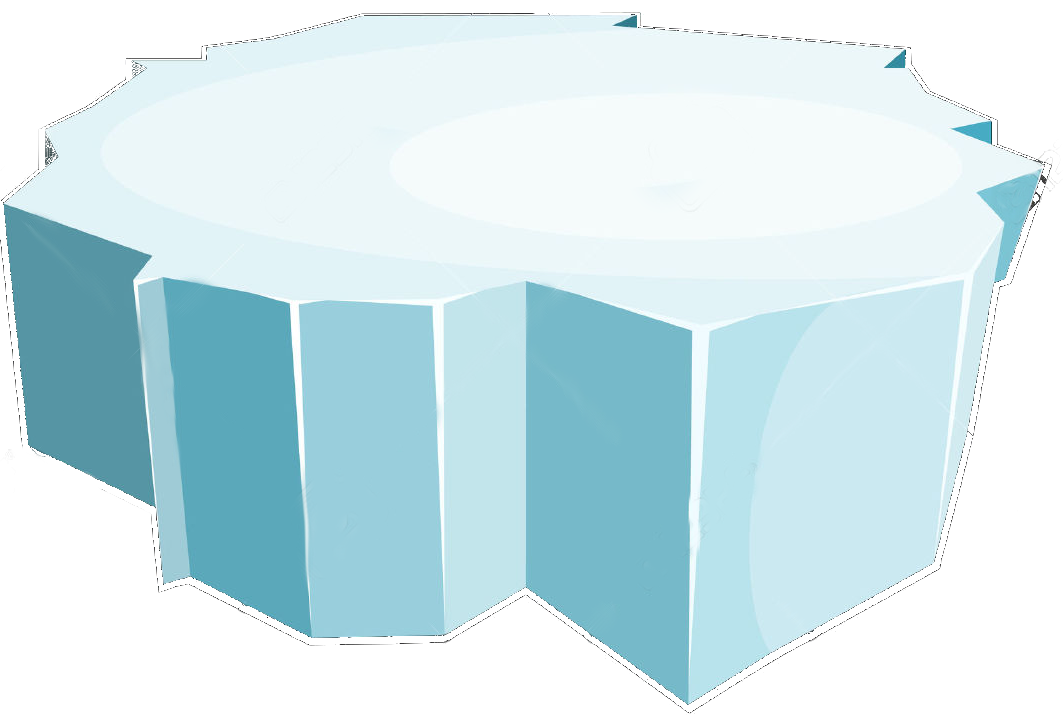 Chu đáo
Hòa nhã
Cẩn thận
Cần cù
Tốt bụng
Nhẫn nại
Sáng tạo
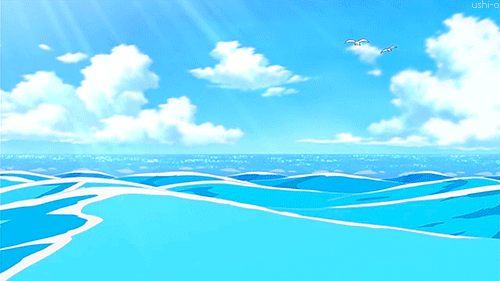 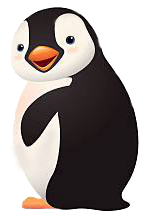 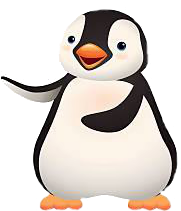 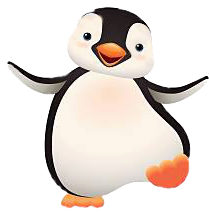 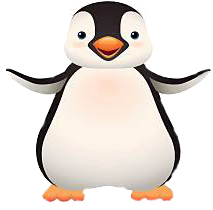 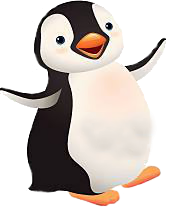 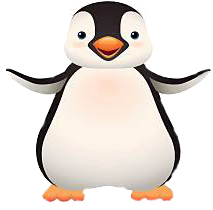 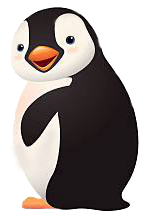 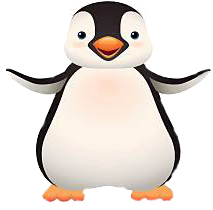 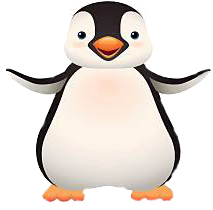 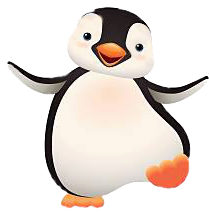 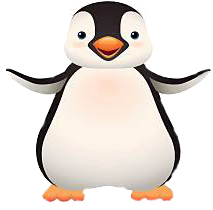 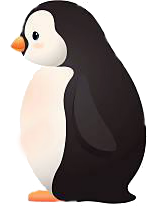 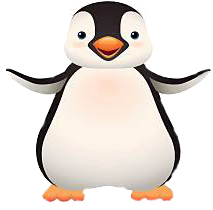 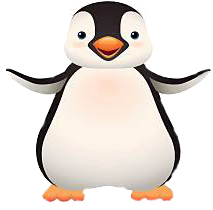 Nhiệt tình
Kiên trì
Linh hoạt
Ngăn nắp
Giản dị
Khoan dung
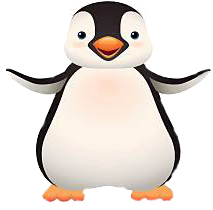 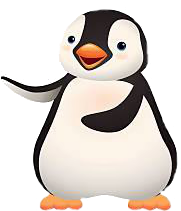 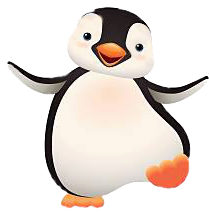 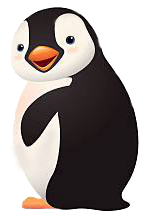 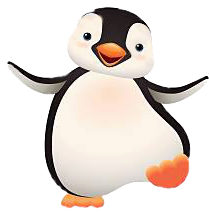 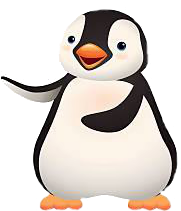 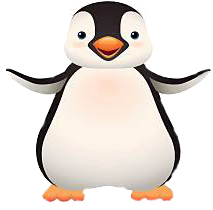 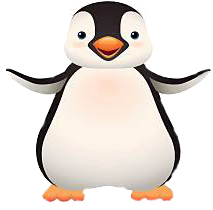 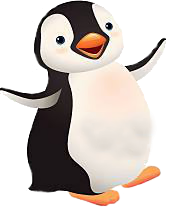 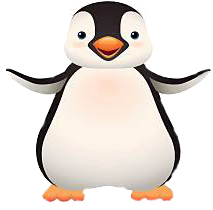 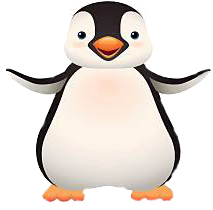 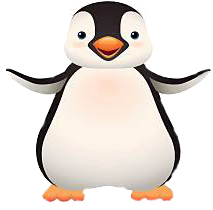 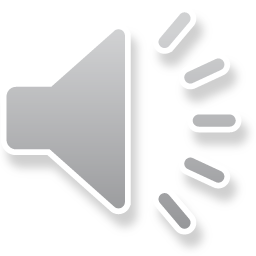 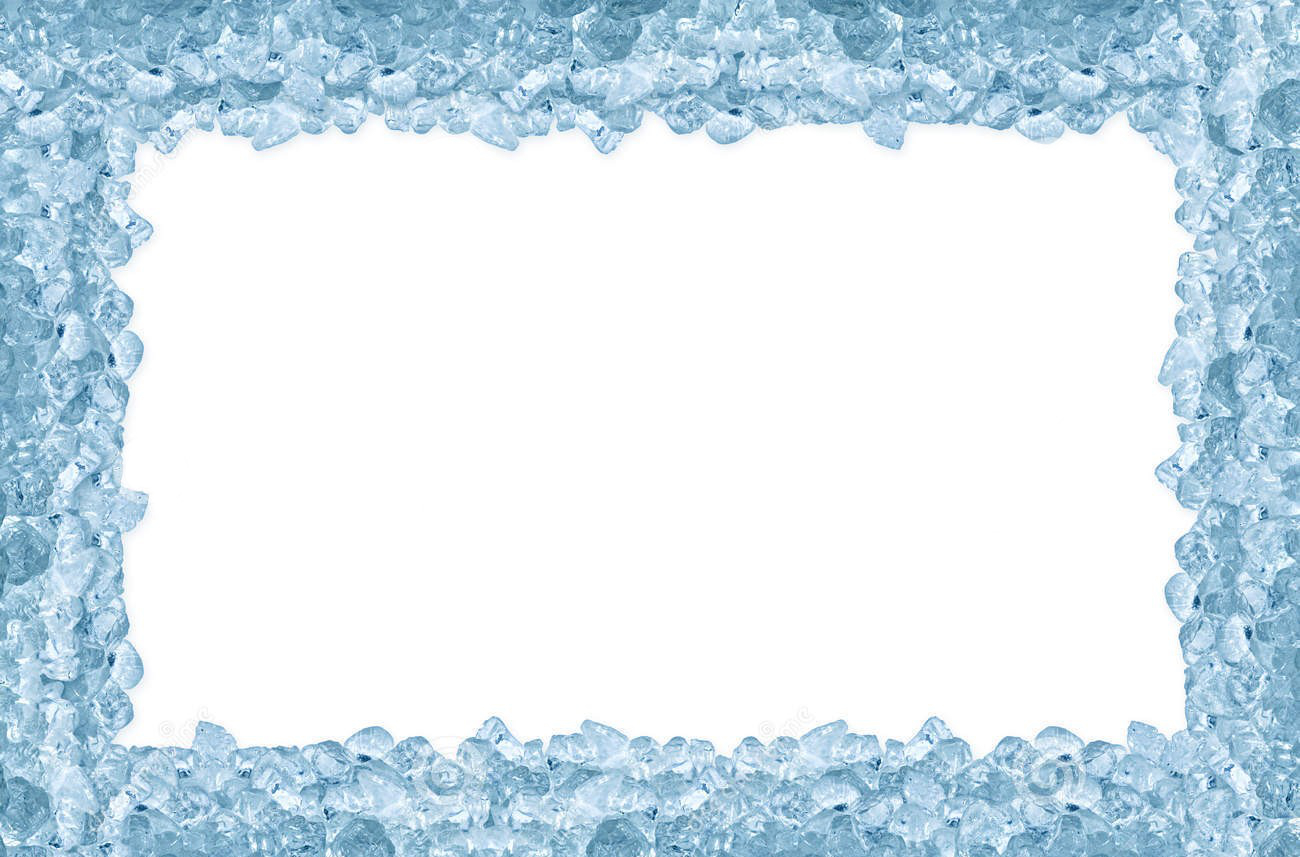 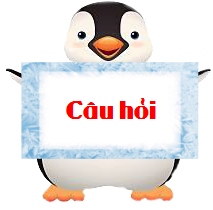 ?
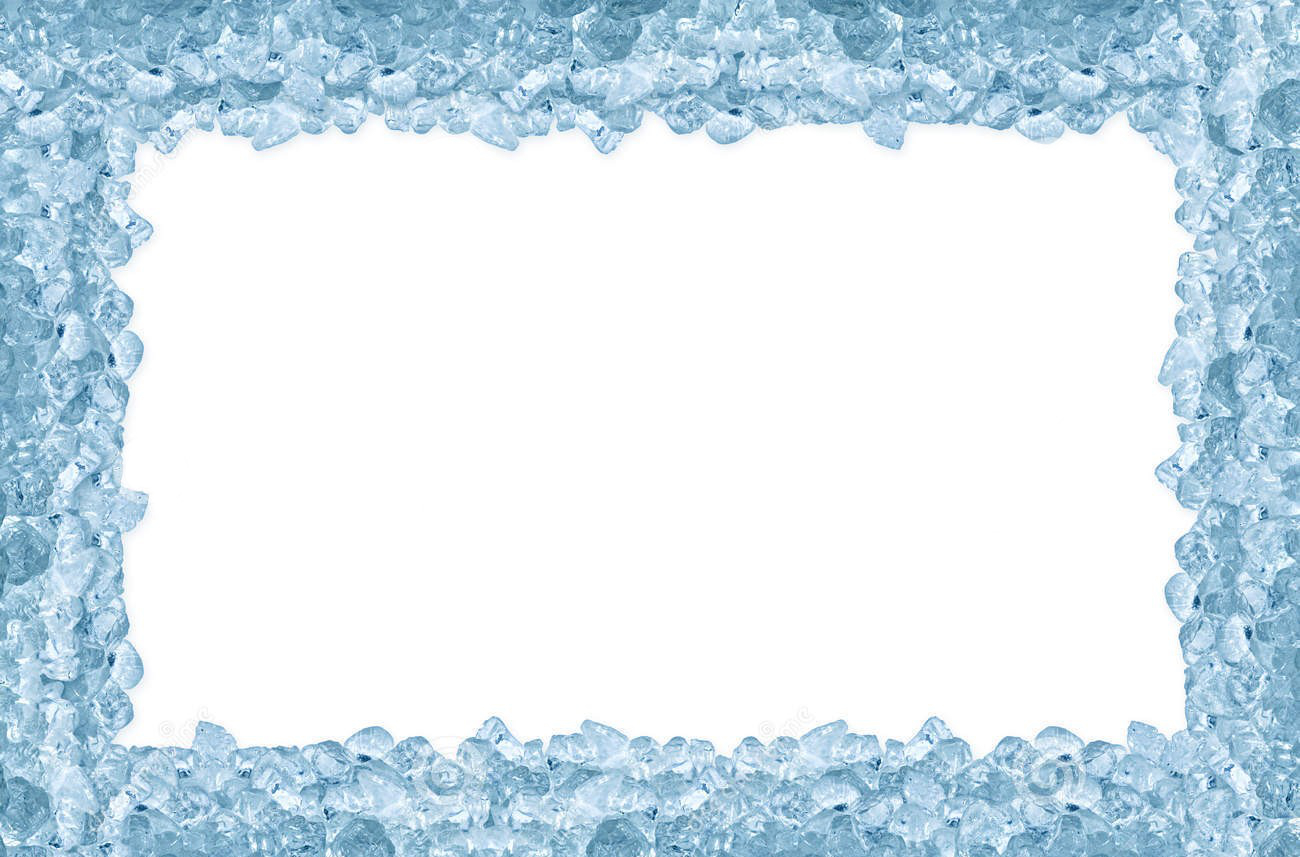 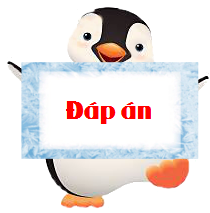 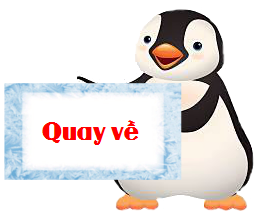 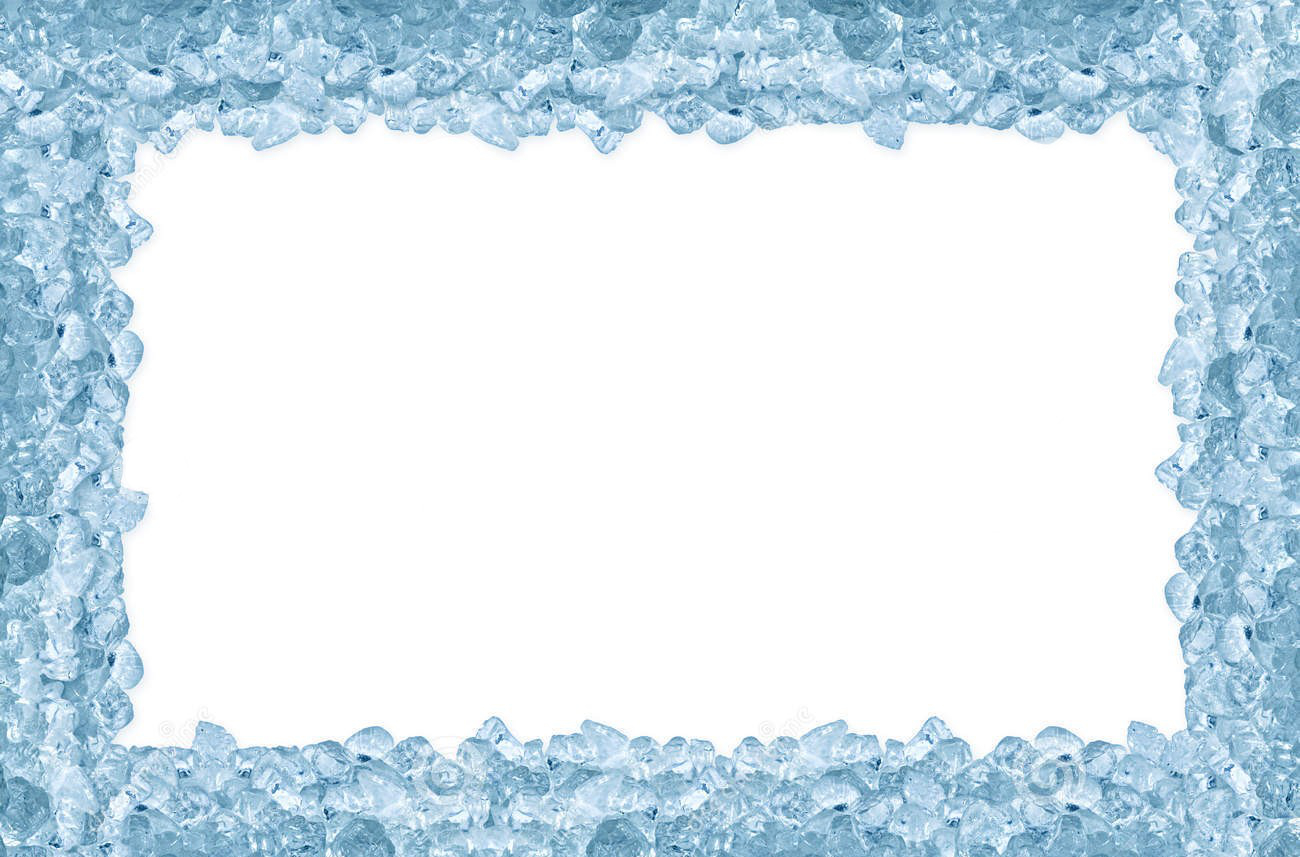 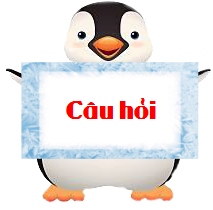 ?
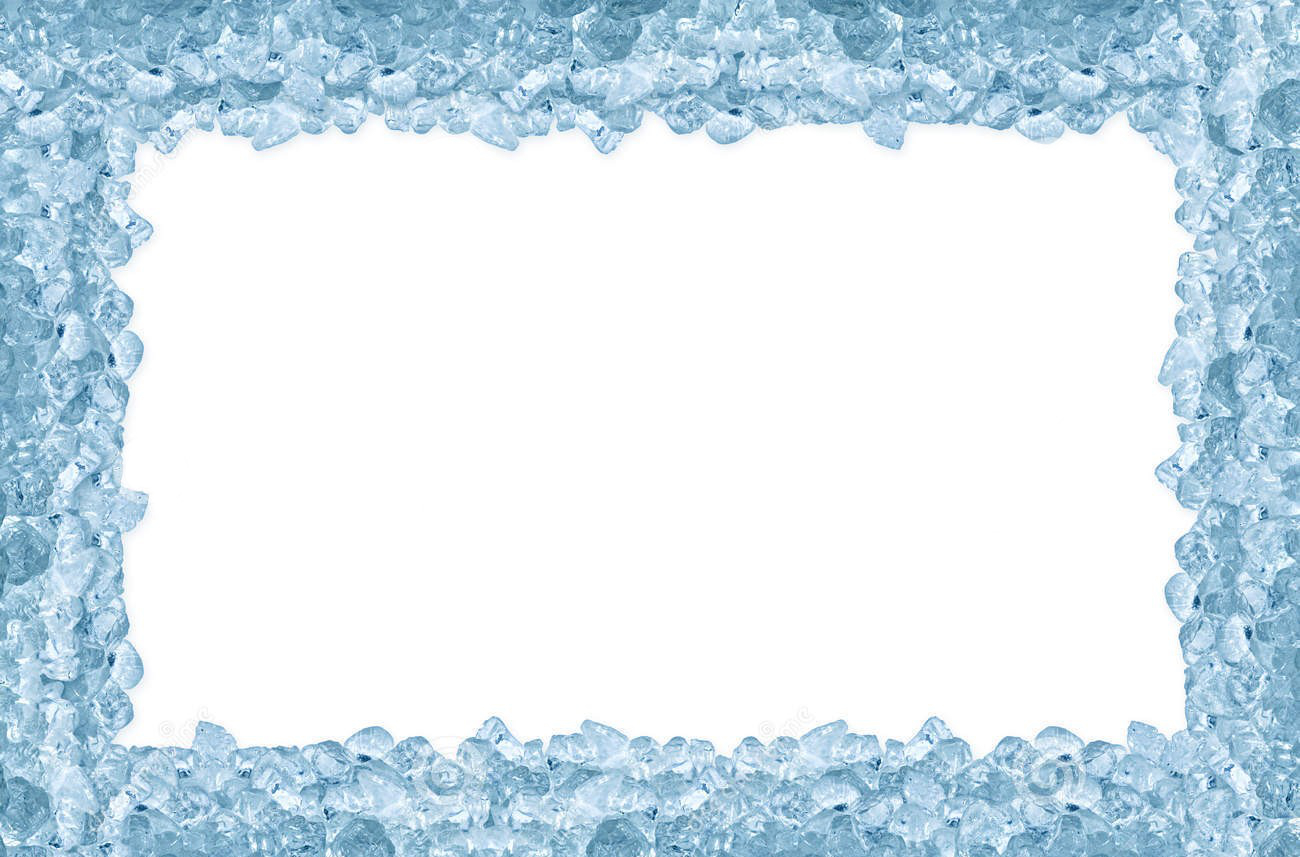 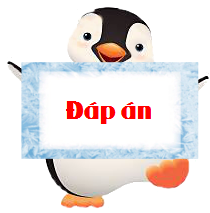 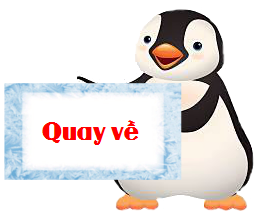 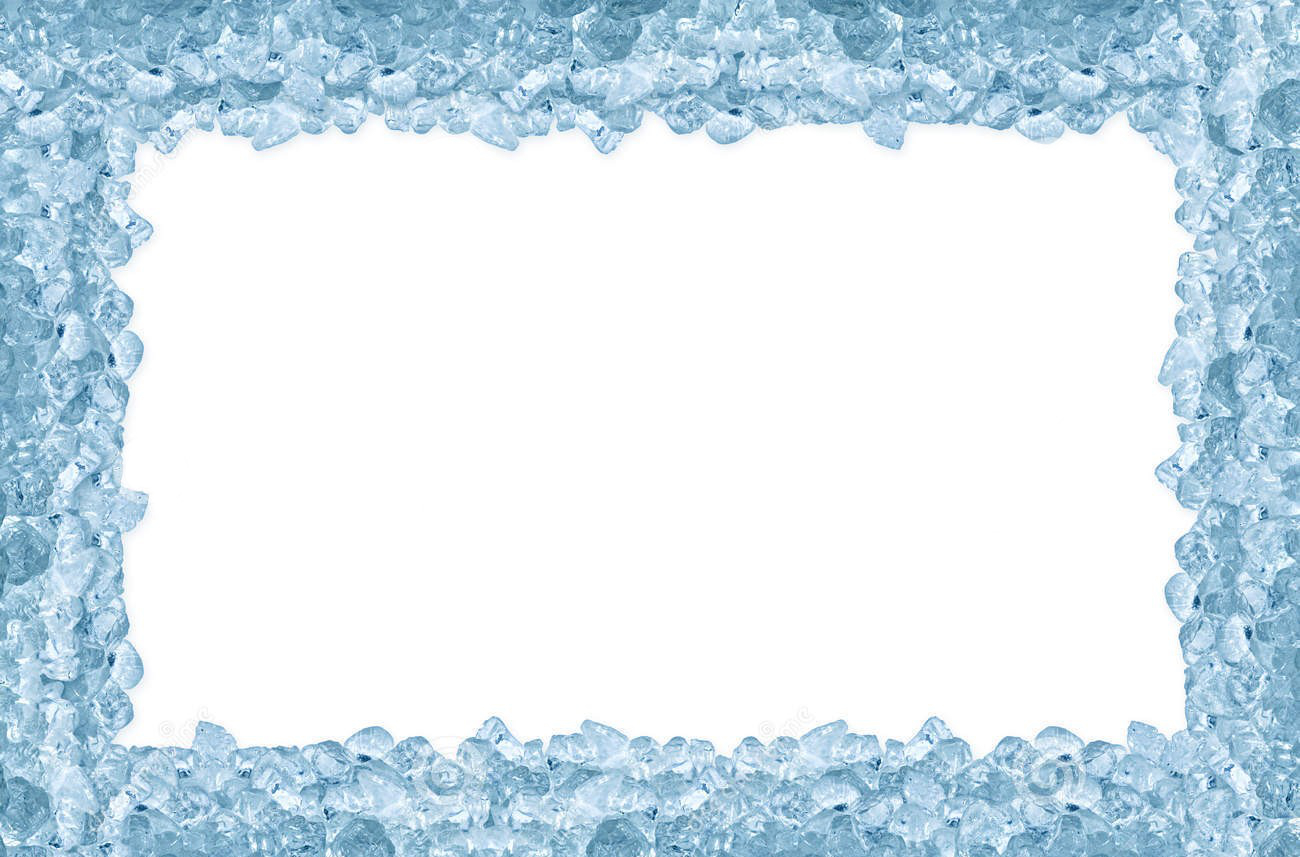 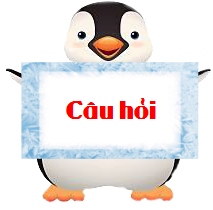 Thầy cô điền câu hỏi vào đây.
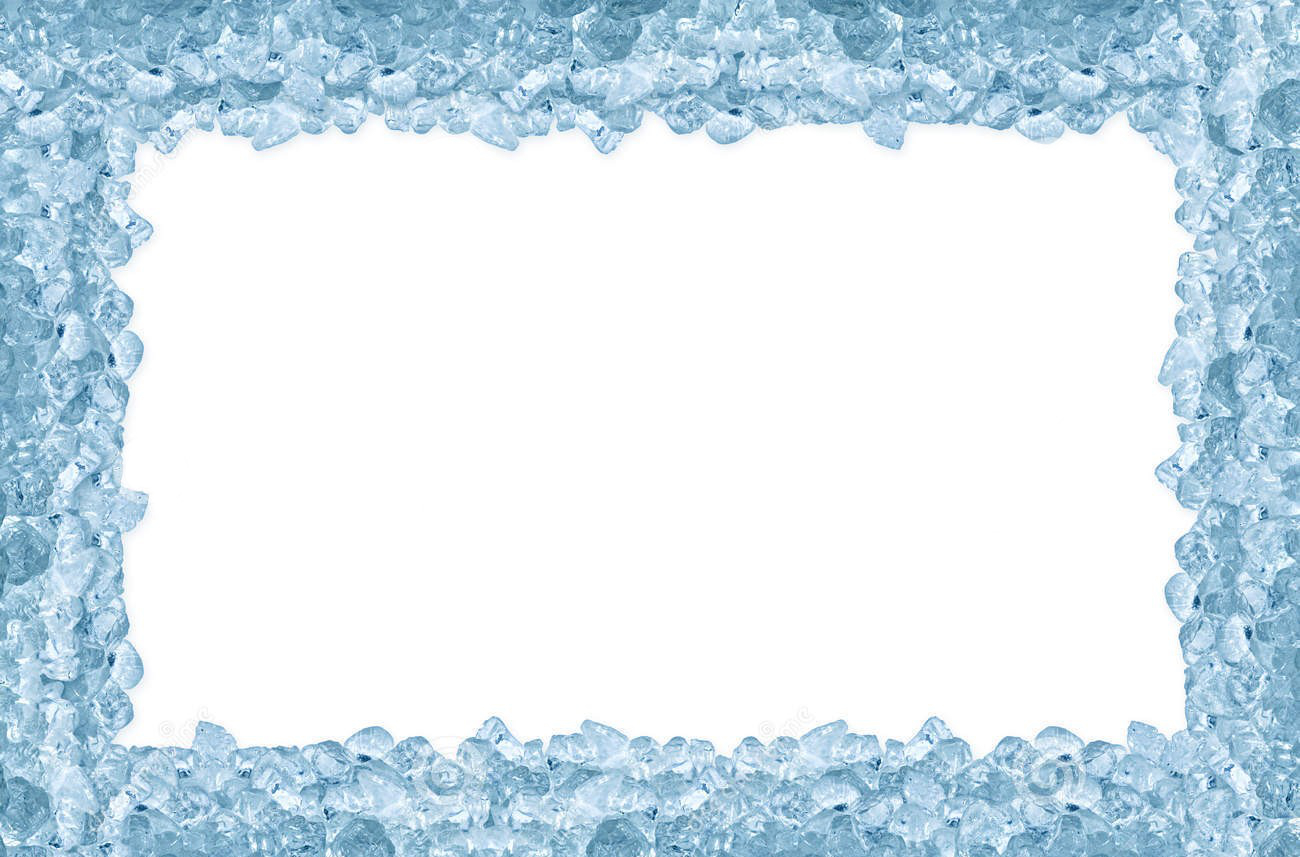 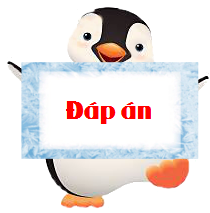 Thầy cô điền đáp án
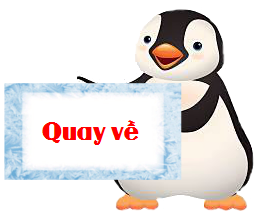 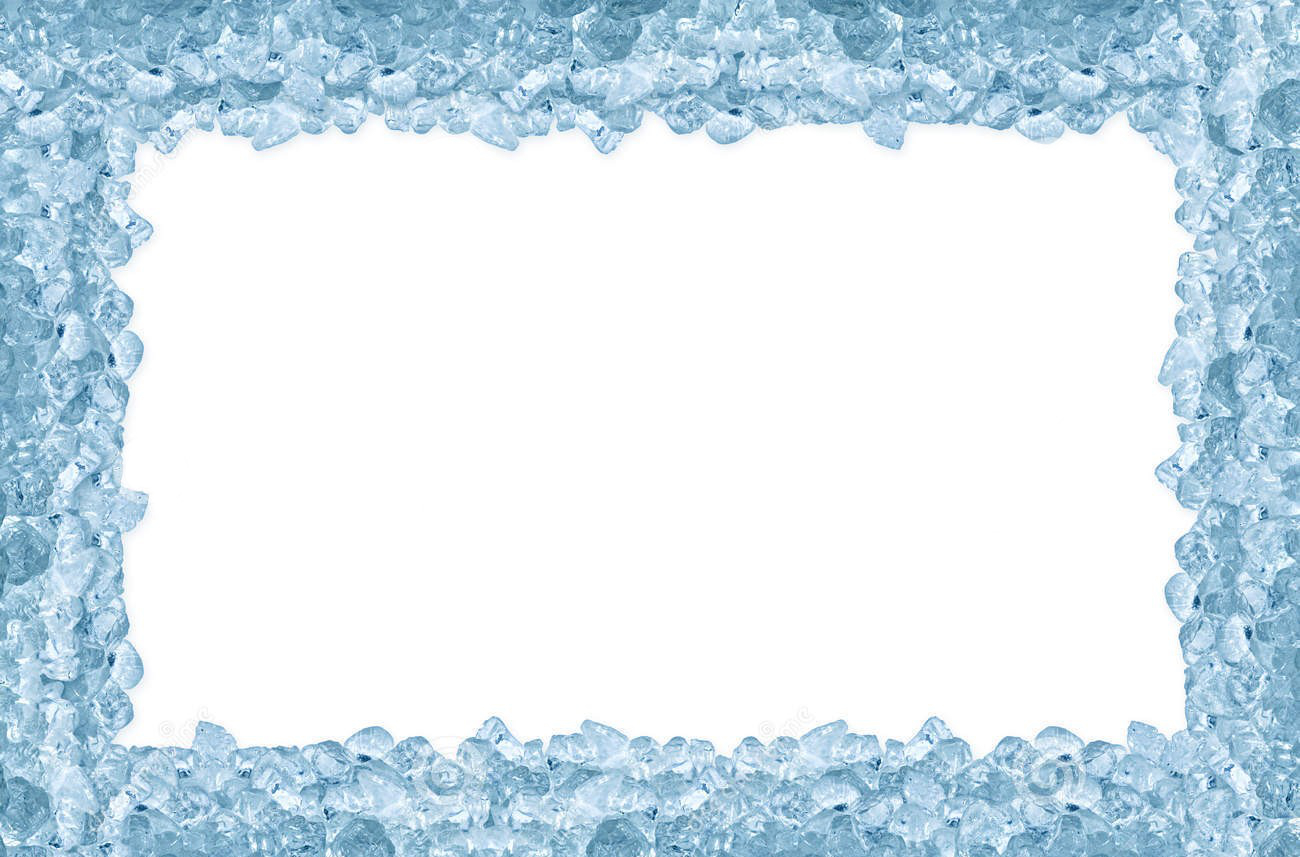 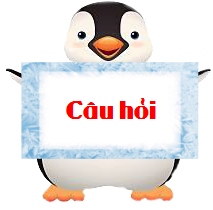 Thầy cô điền câu hỏi vào đây.
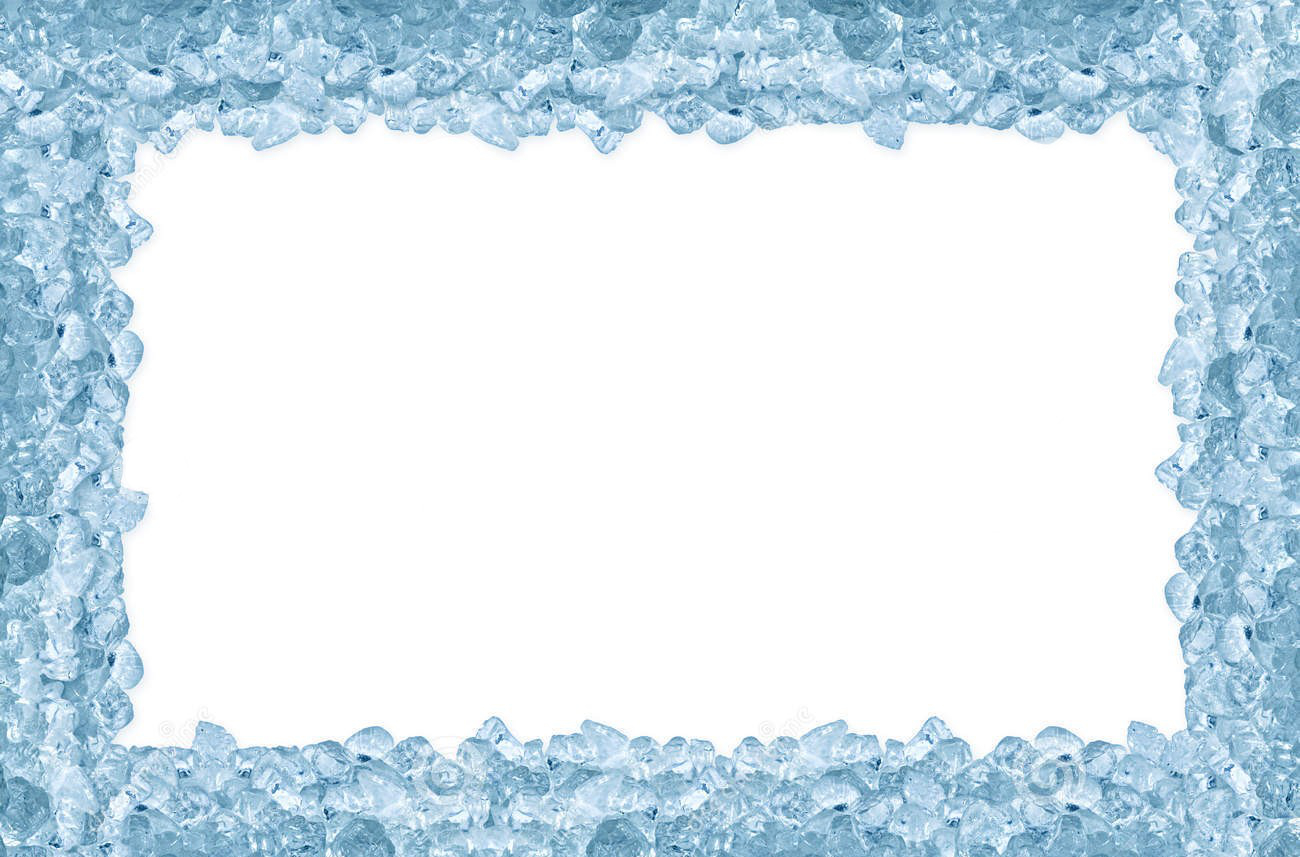 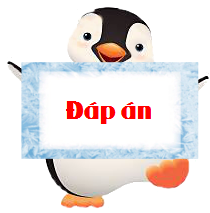 Thầy cô điền đáp án
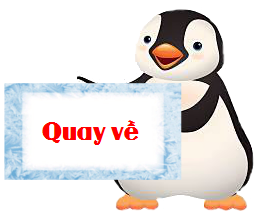 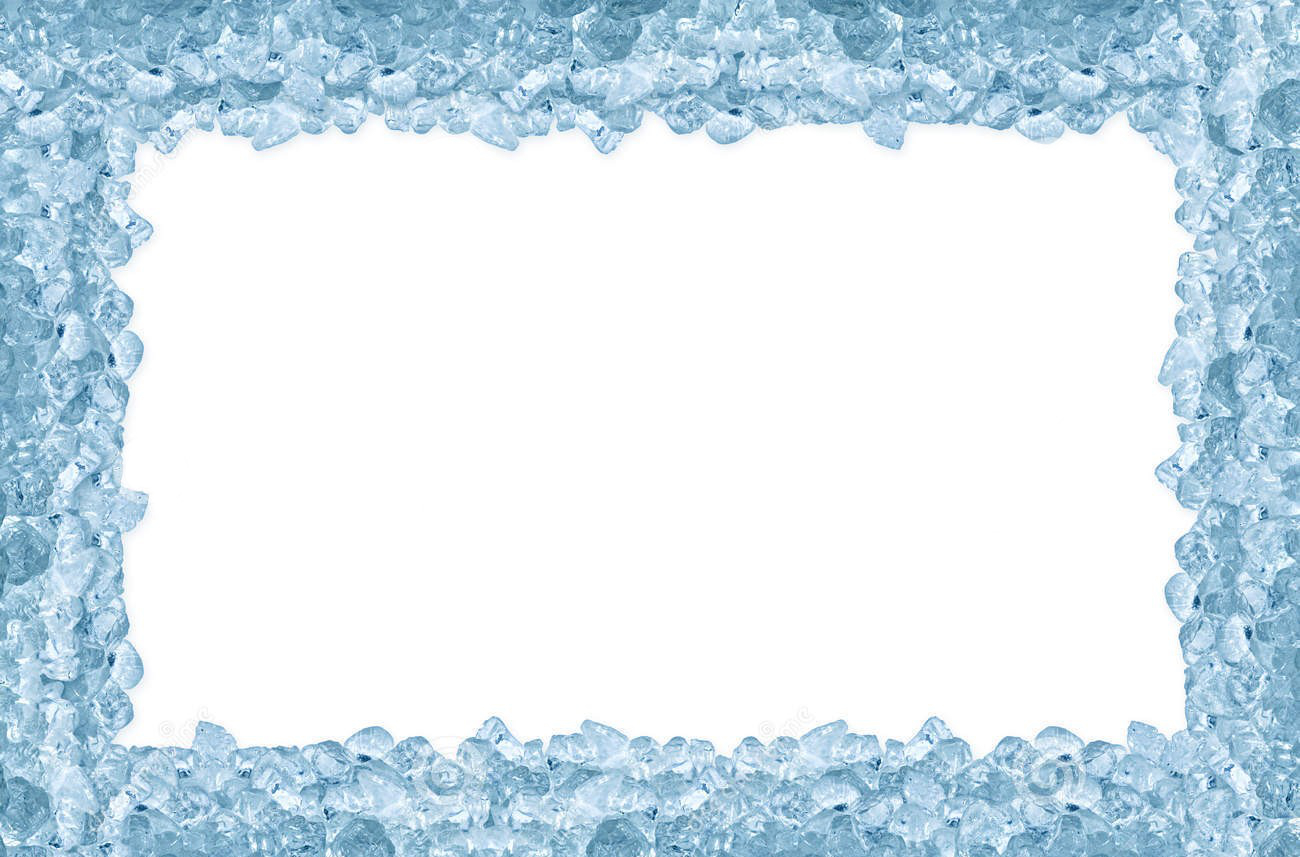 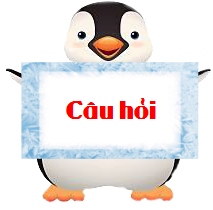 Thầy cô điền câu hỏi vào đây.
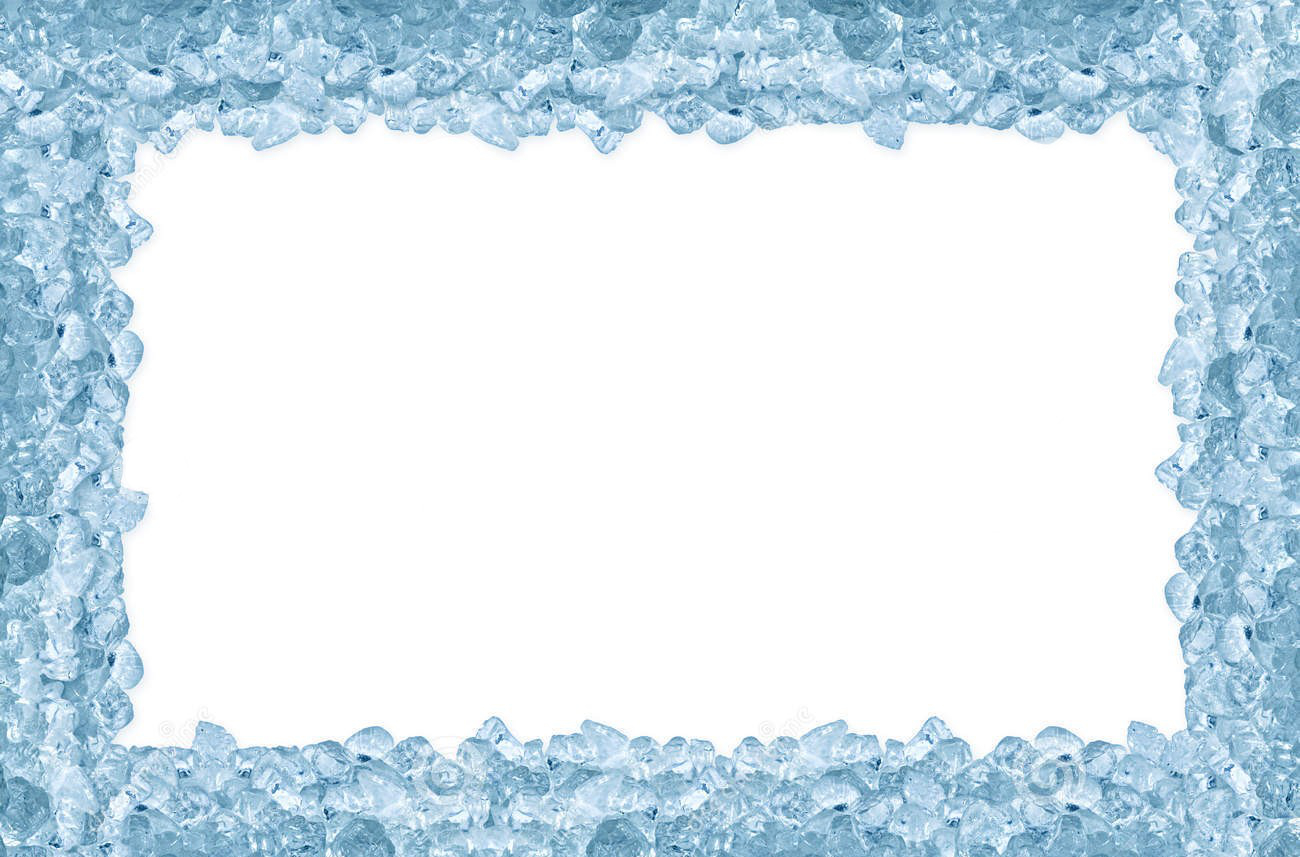 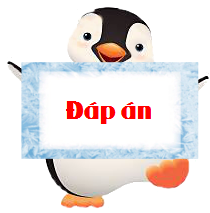 Thầy cô điền đáp án
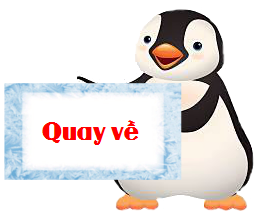 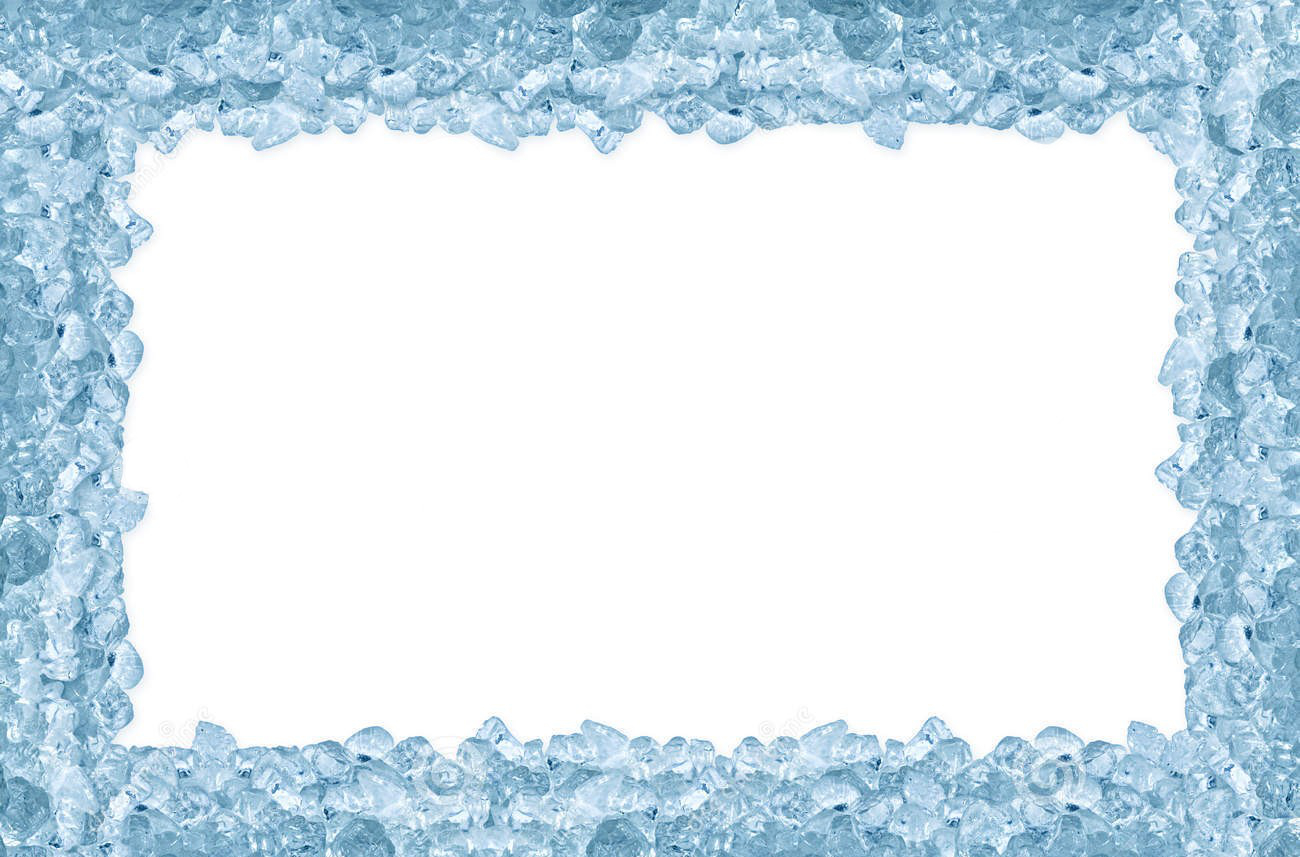 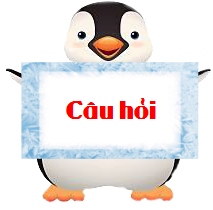 Thầy cô điền câu hỏi vào đây.
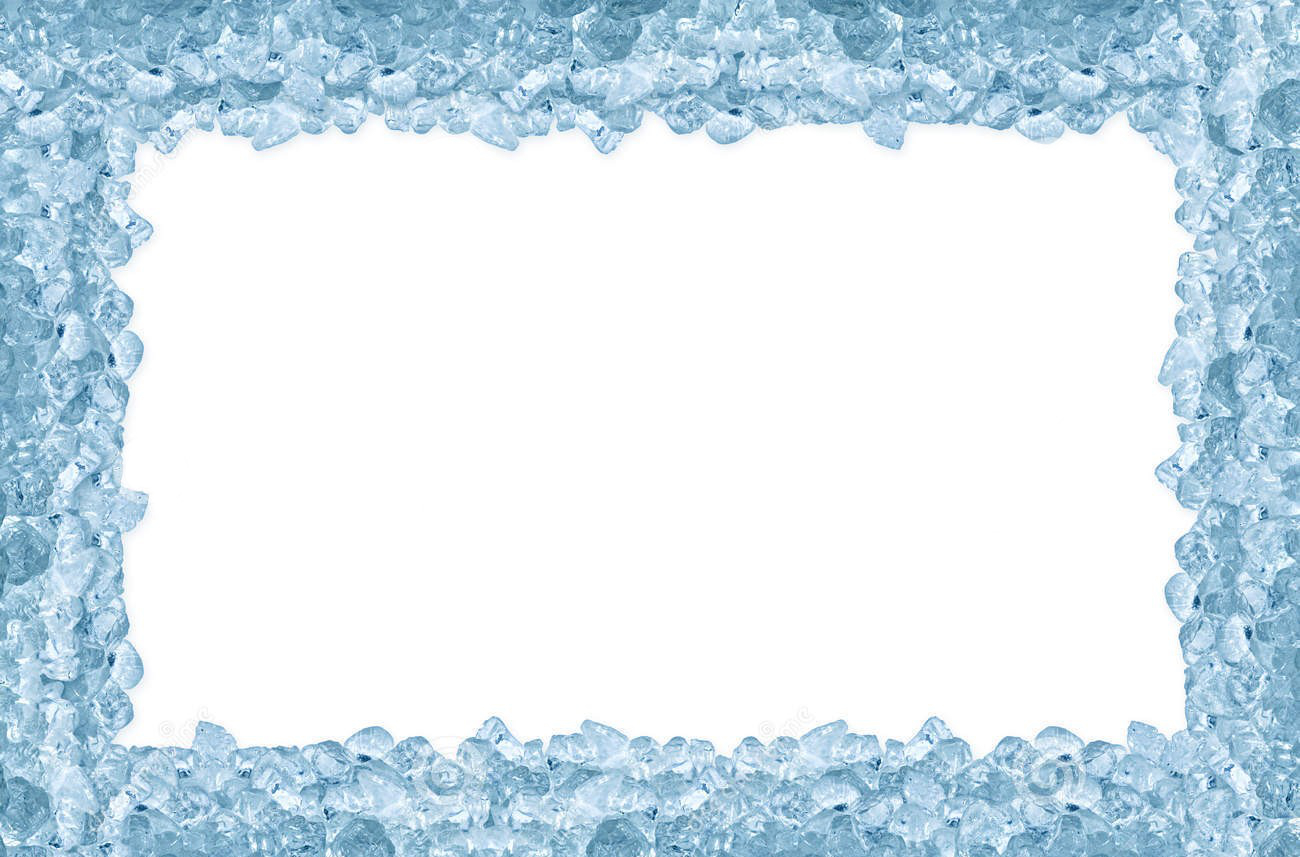 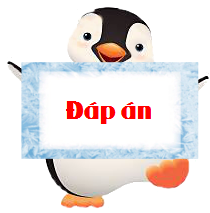 Thầy cô điền đáp án
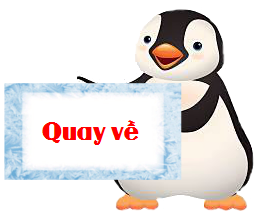 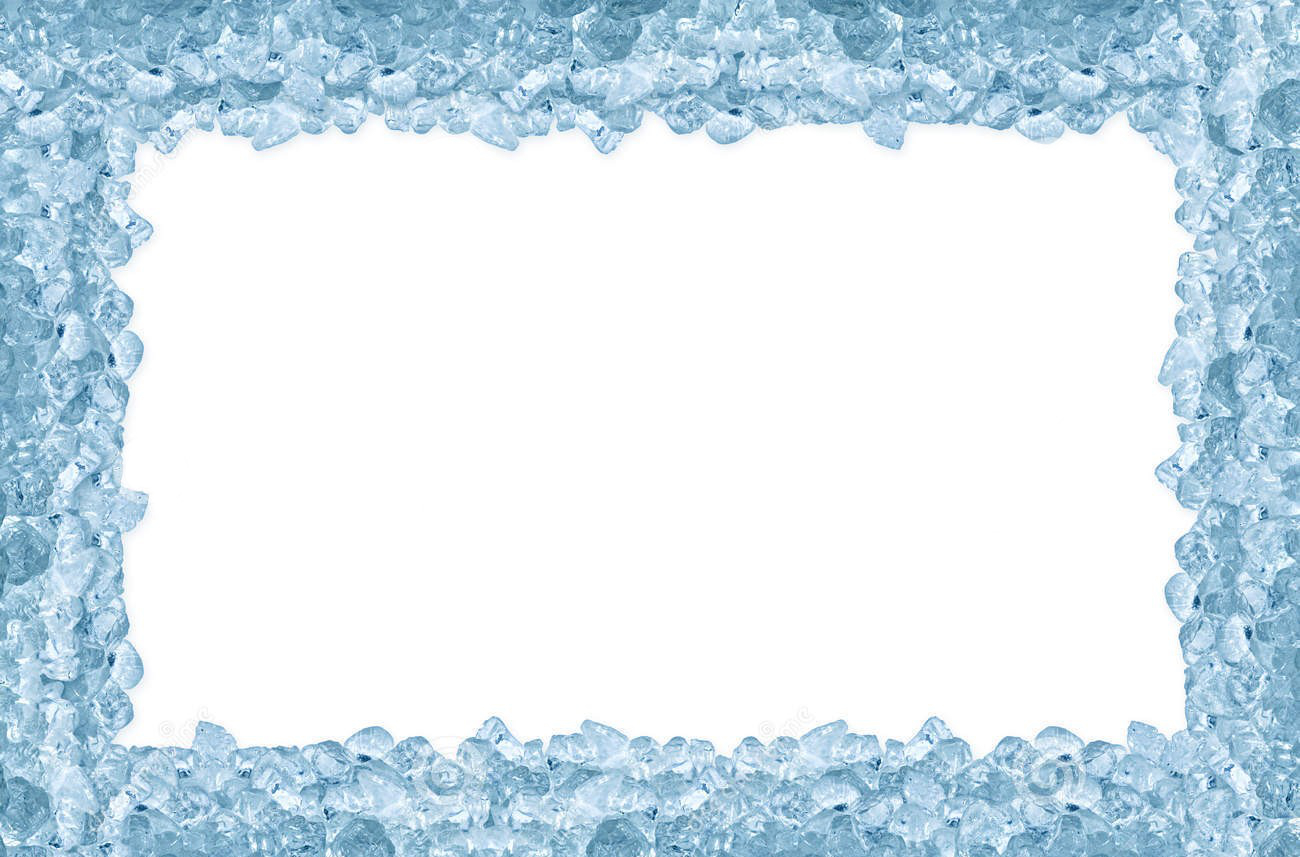 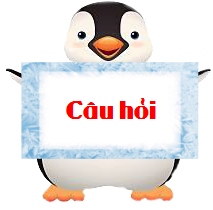 Thầy cô điền câu hỏi vào đây.
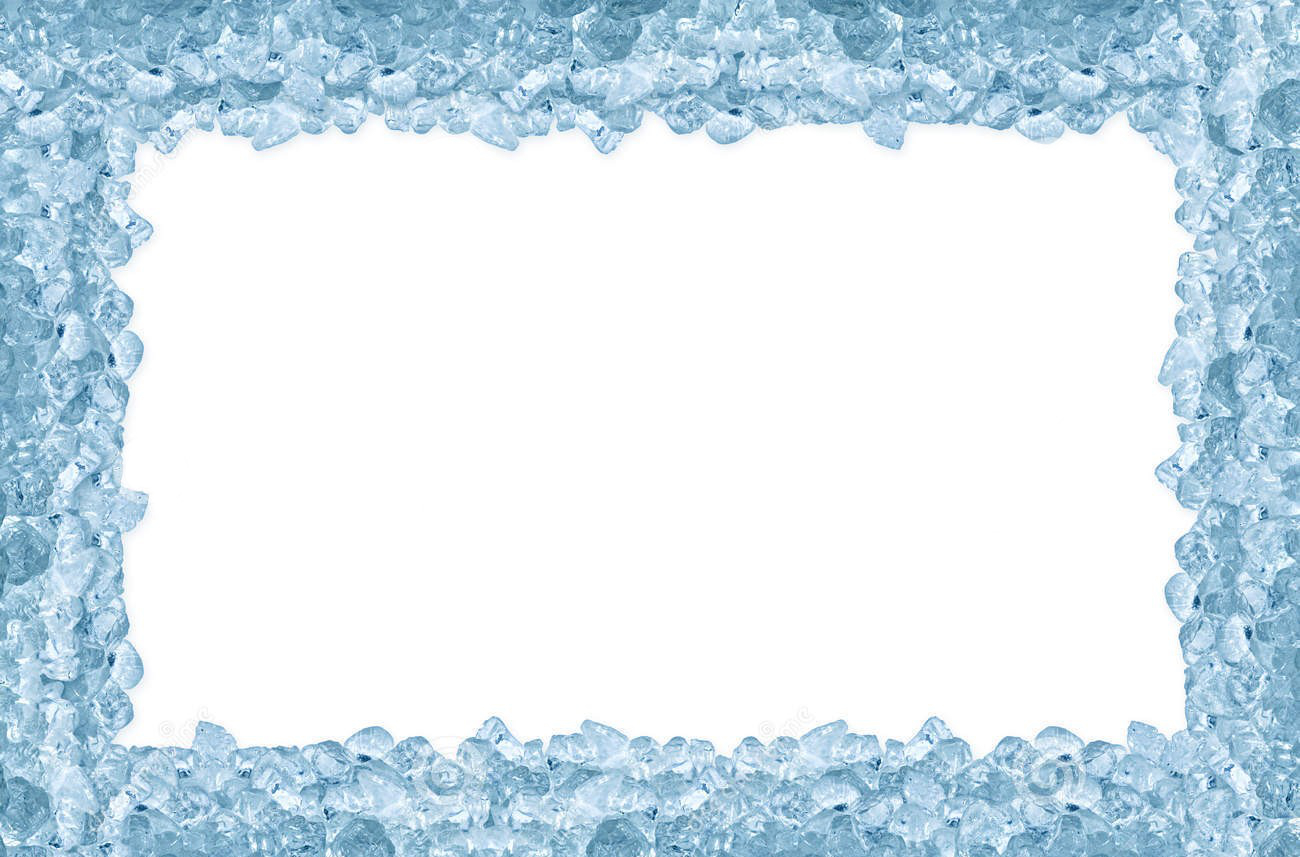 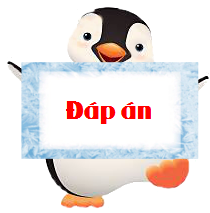 Thầy cô điền đáp án
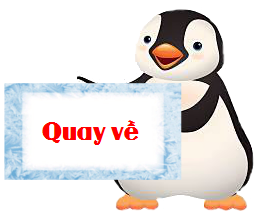 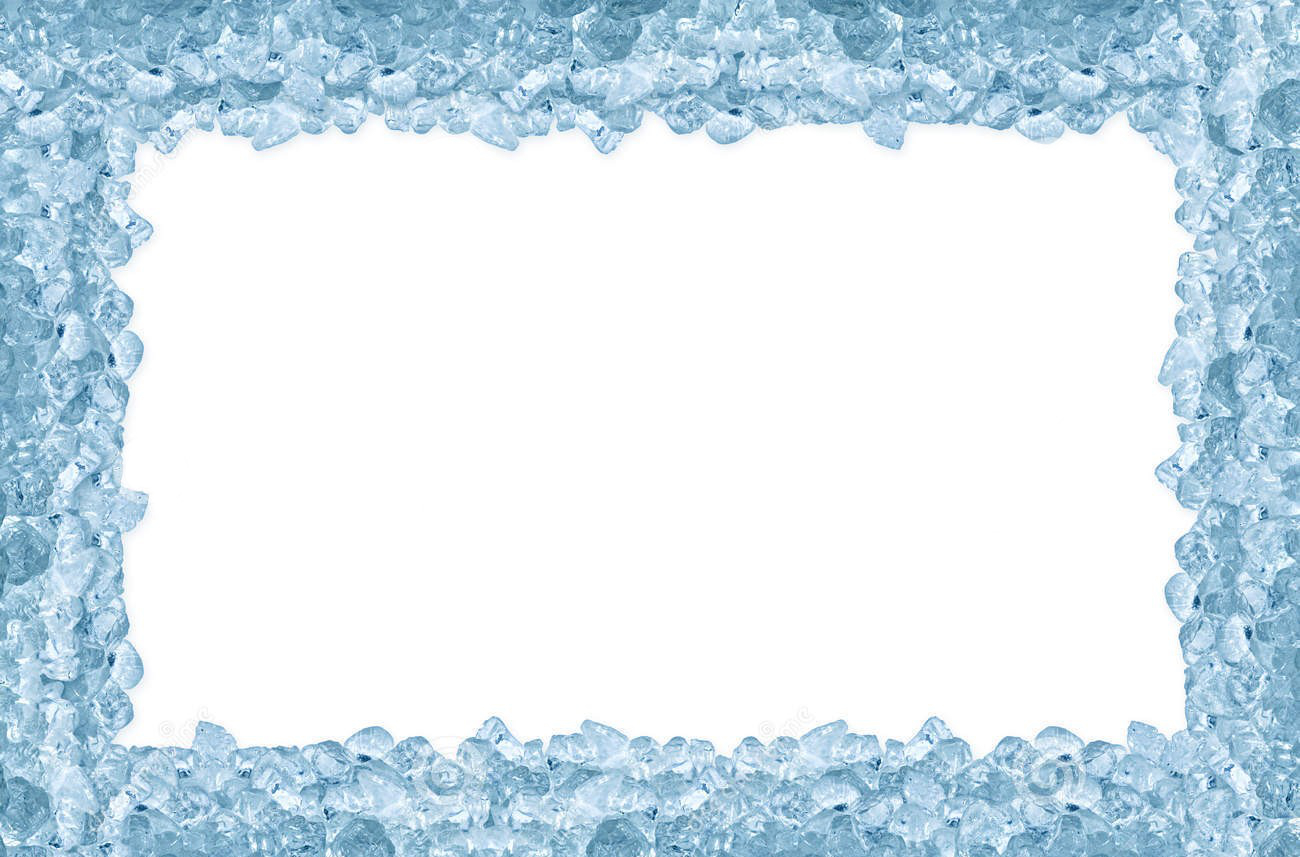 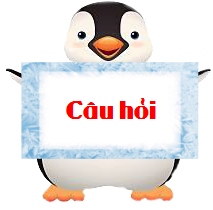 Thầy cô điền câu hỏi vào đây.
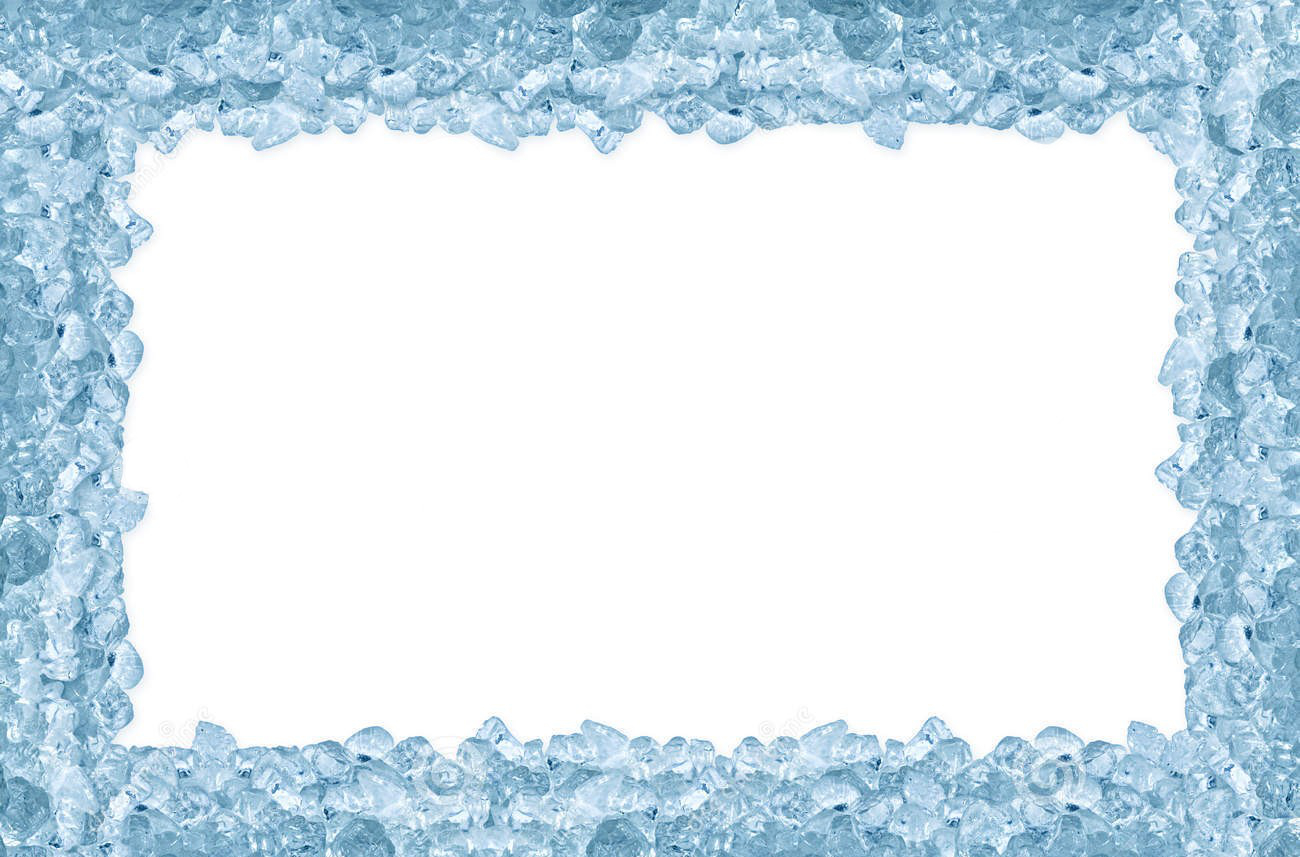 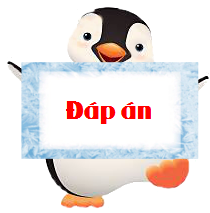 Thầy cô điền đáp án
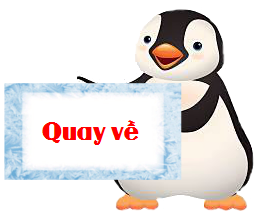 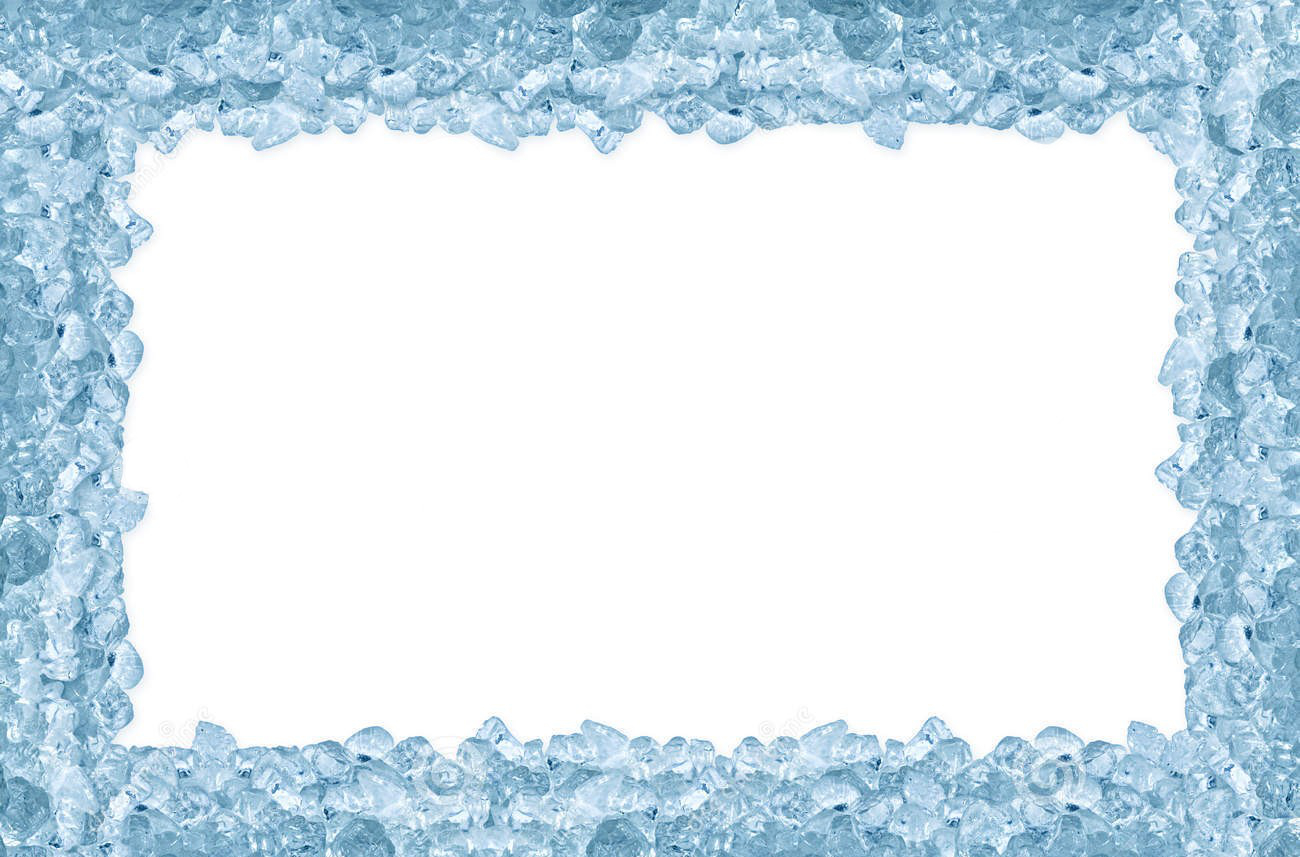 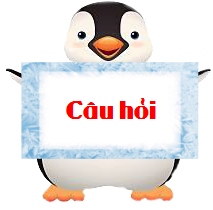 Thầy cô điền câu hỏi vào đây.
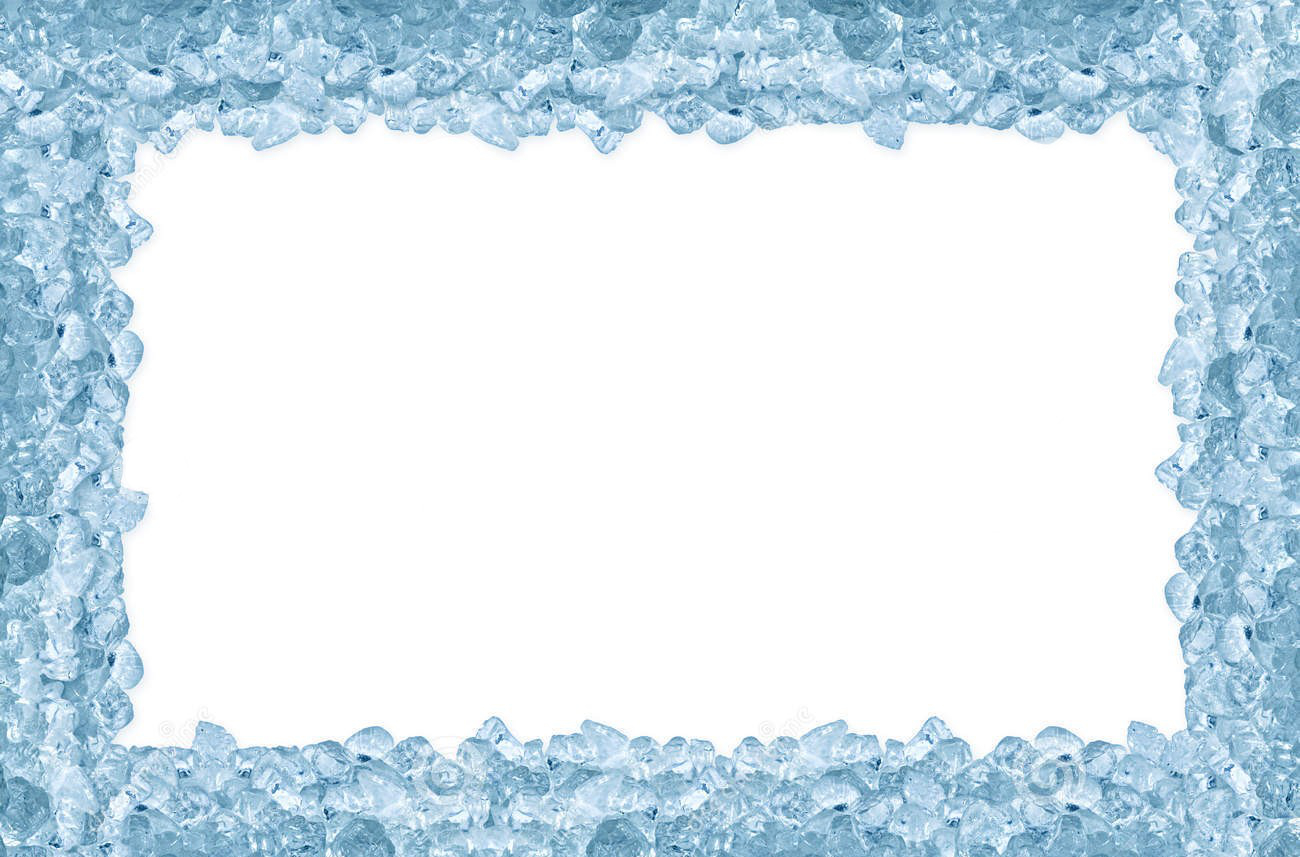 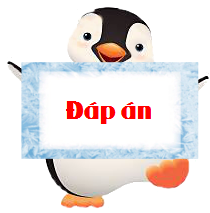 Thầy cô điền đáp án
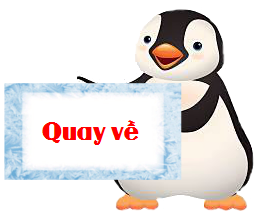 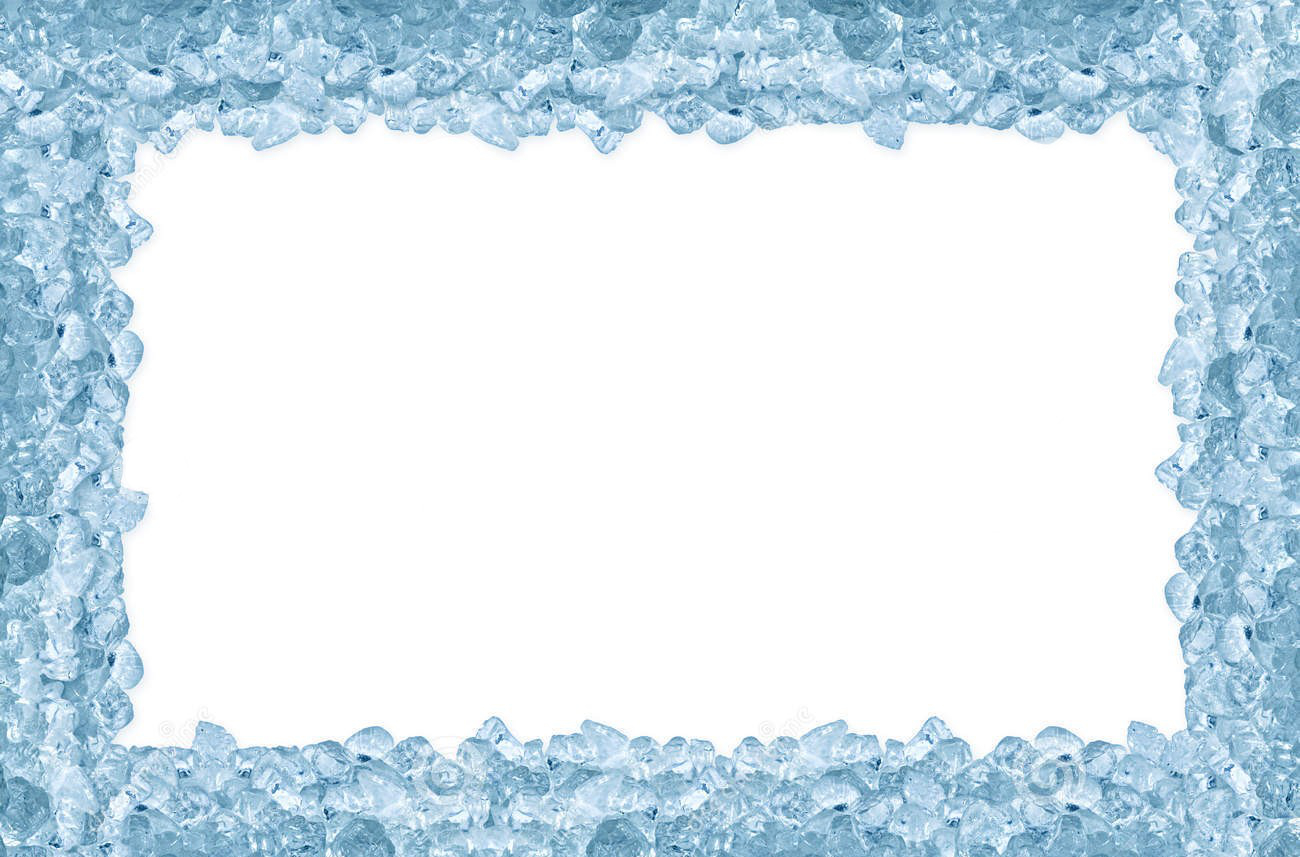 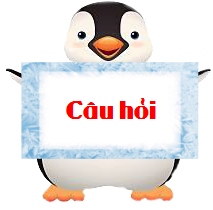 Thầy cô điền câu hỏi vào đây.
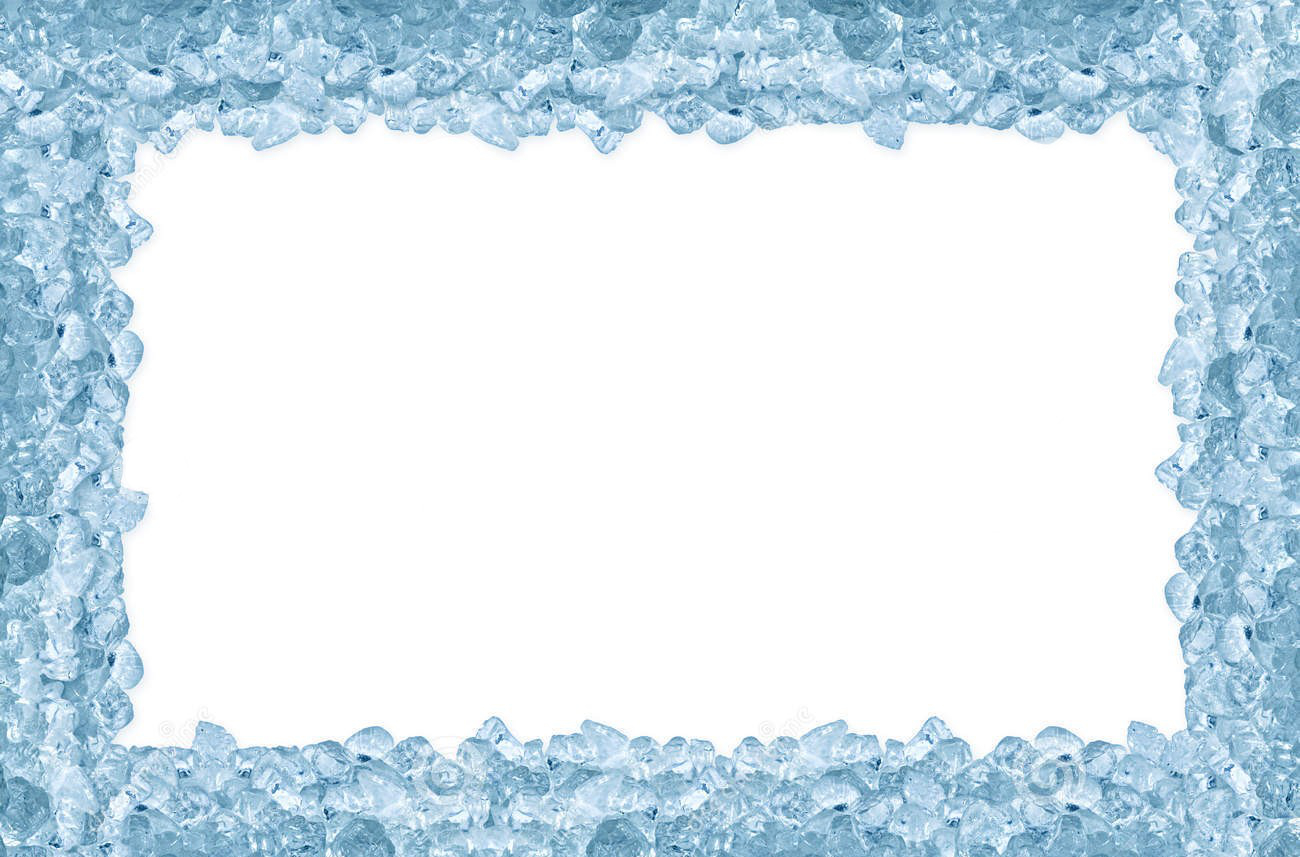 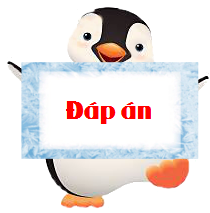 Thầy cô điền đáp án
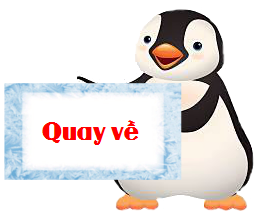 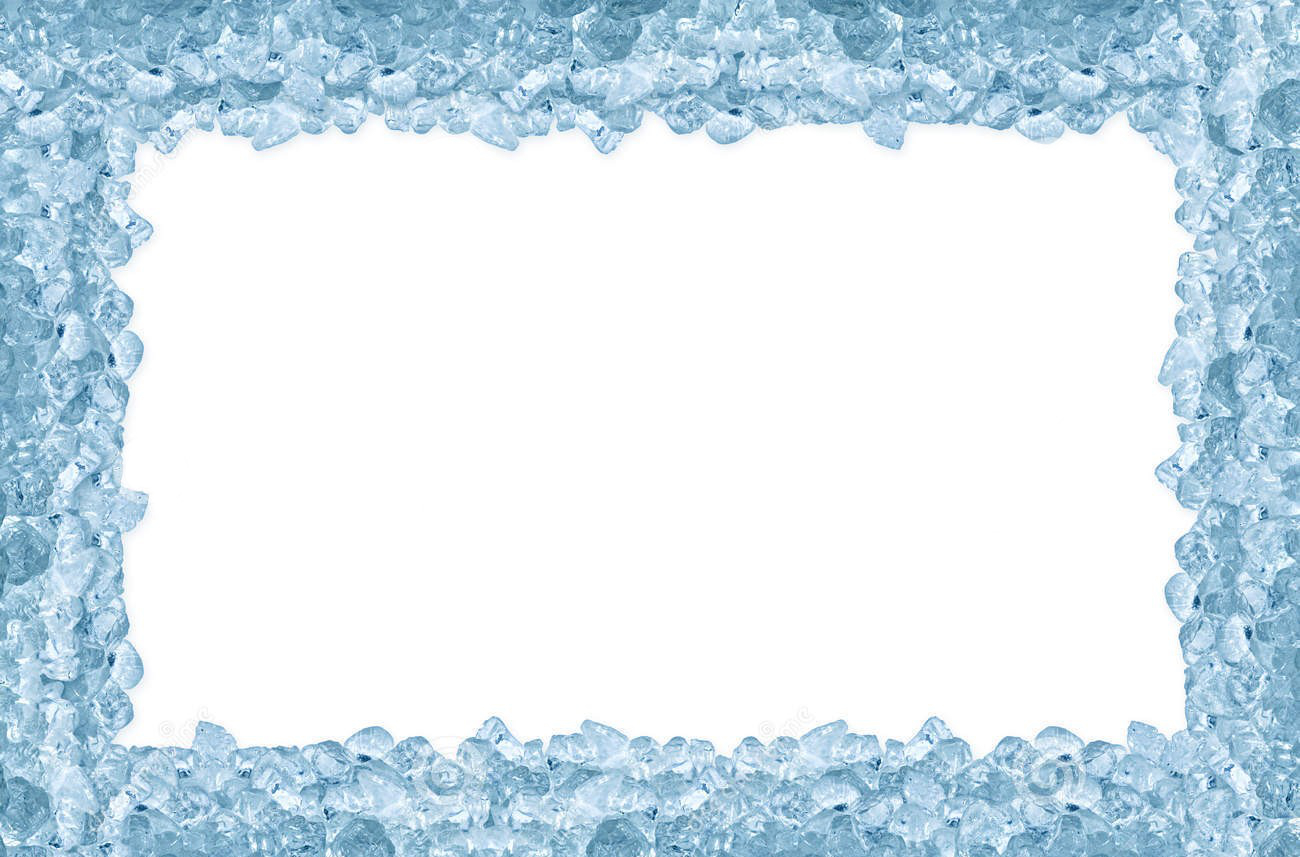 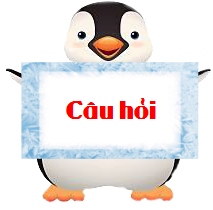 Thầy cô điền câu hỏi vào đây.
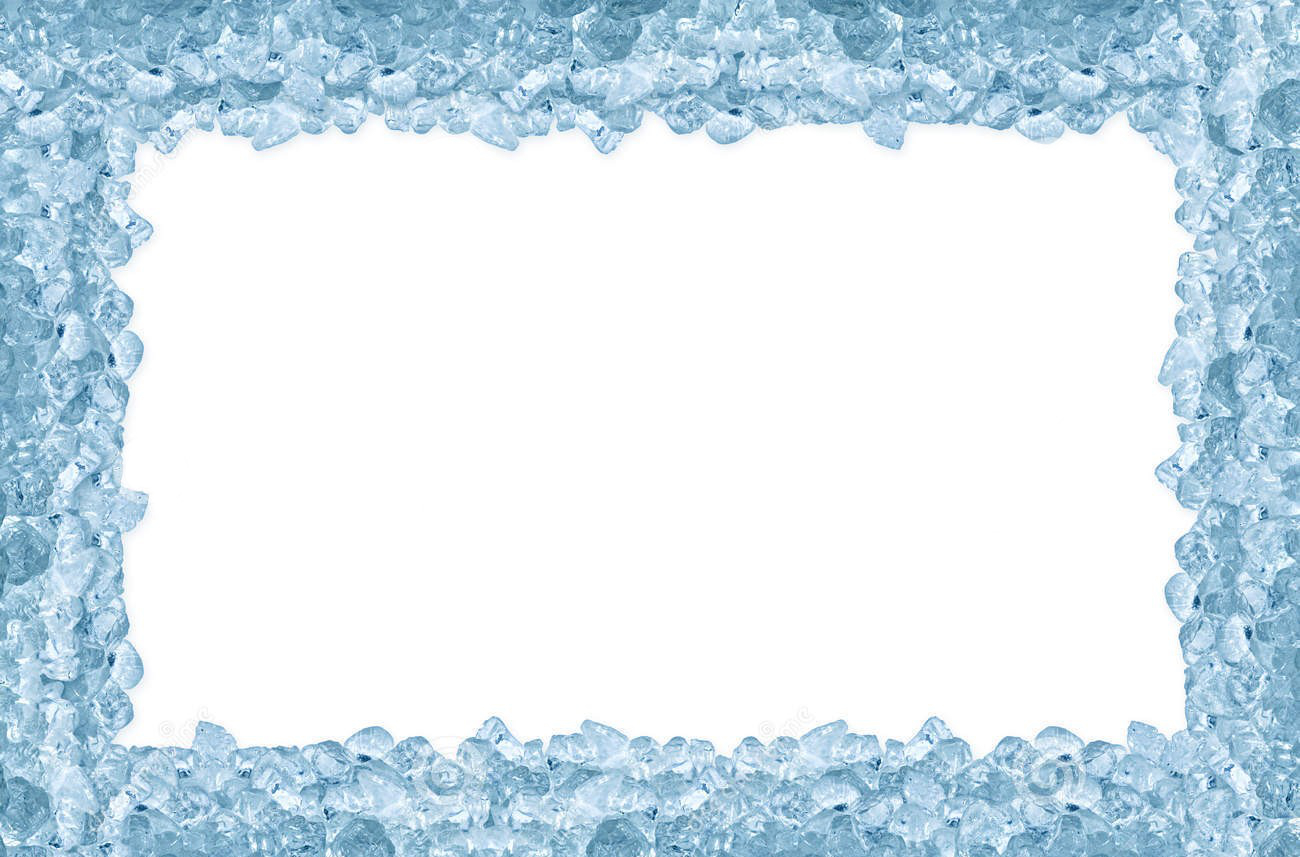 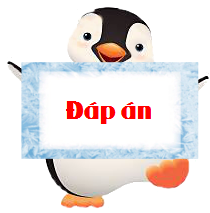 Thầy cô điền đáp án
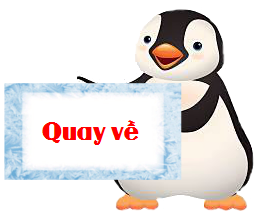 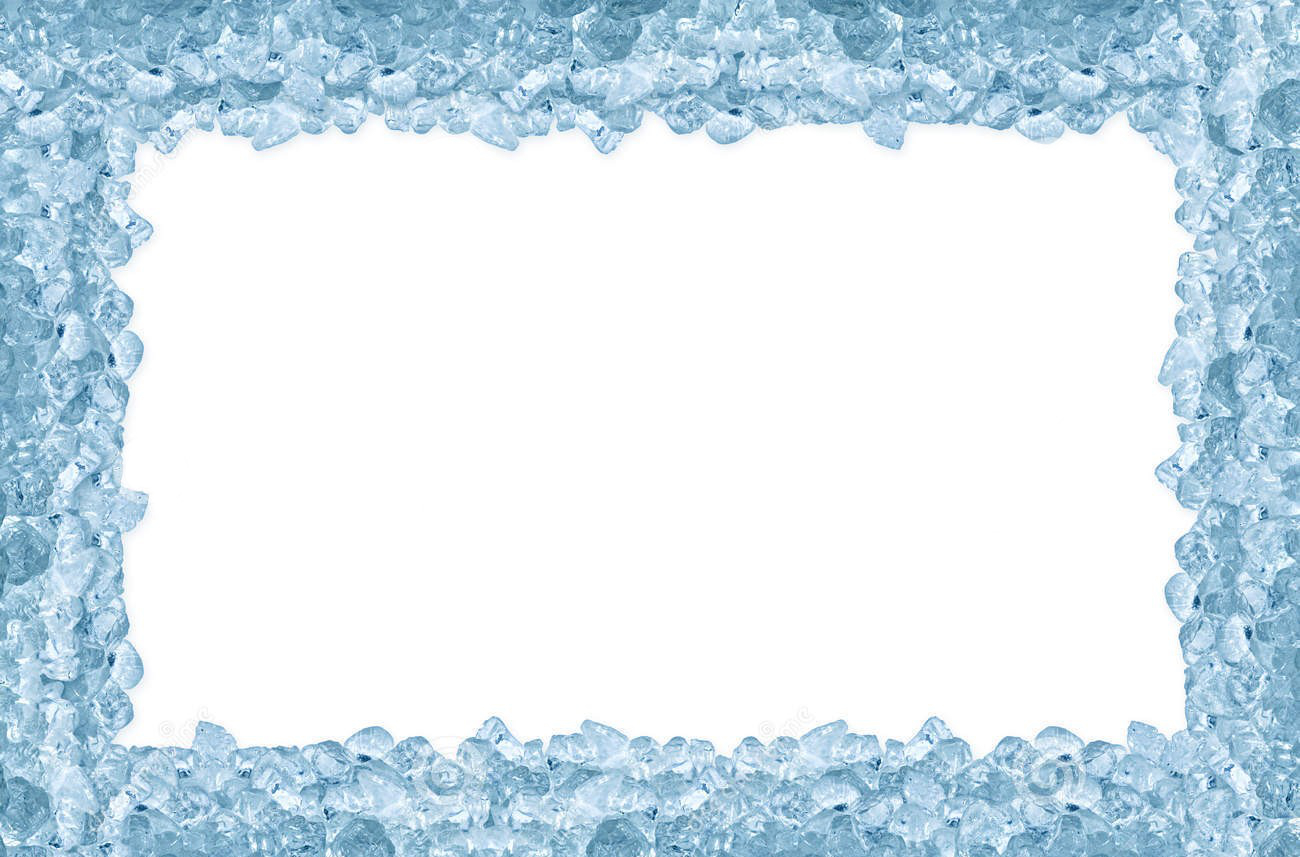 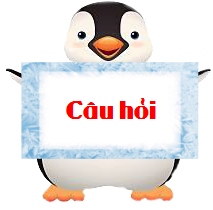 Thầy cô điền câu hỏi vào đây.
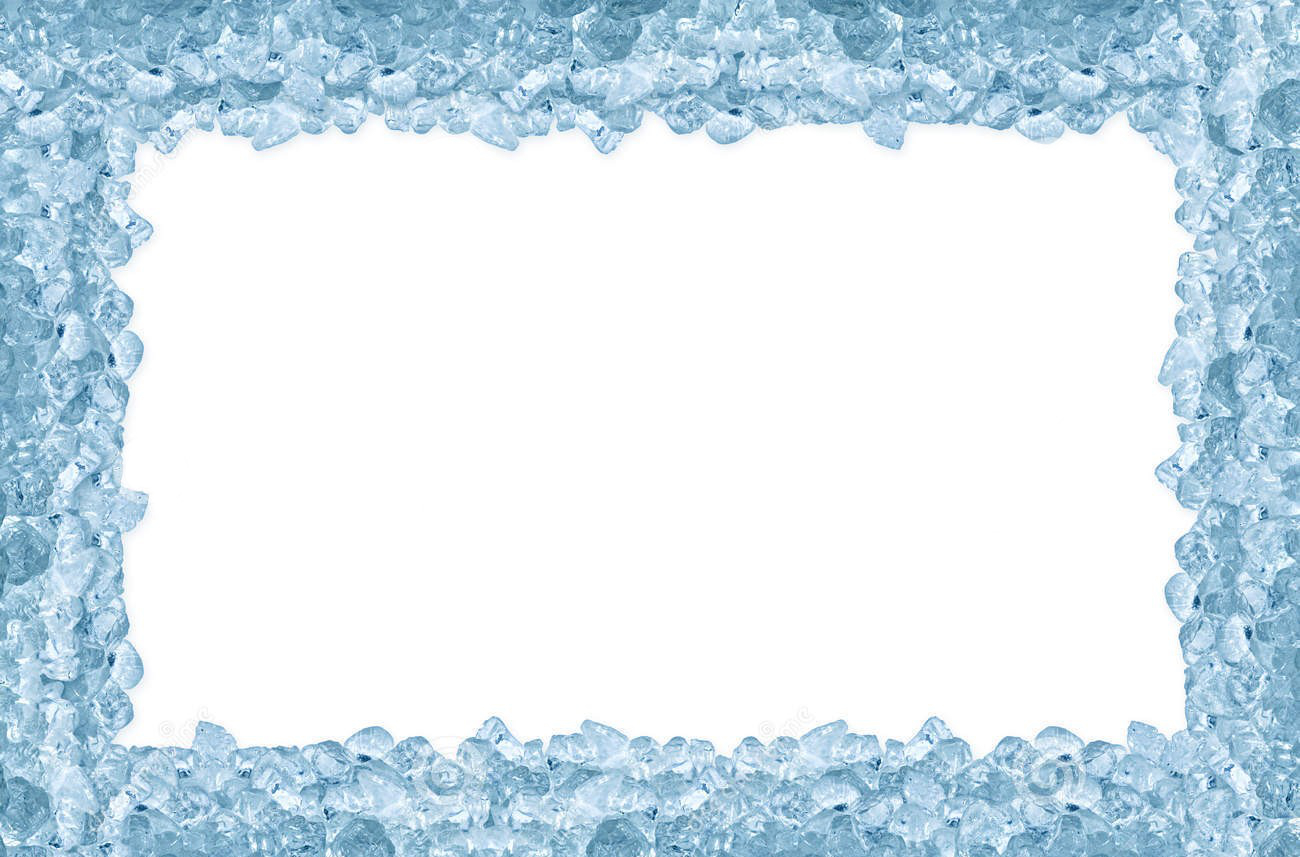 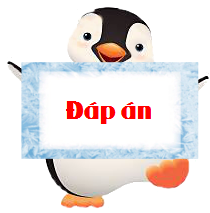 Thầy cô điền đáp án
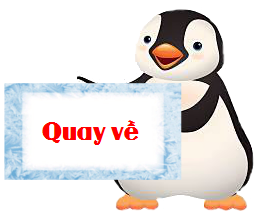 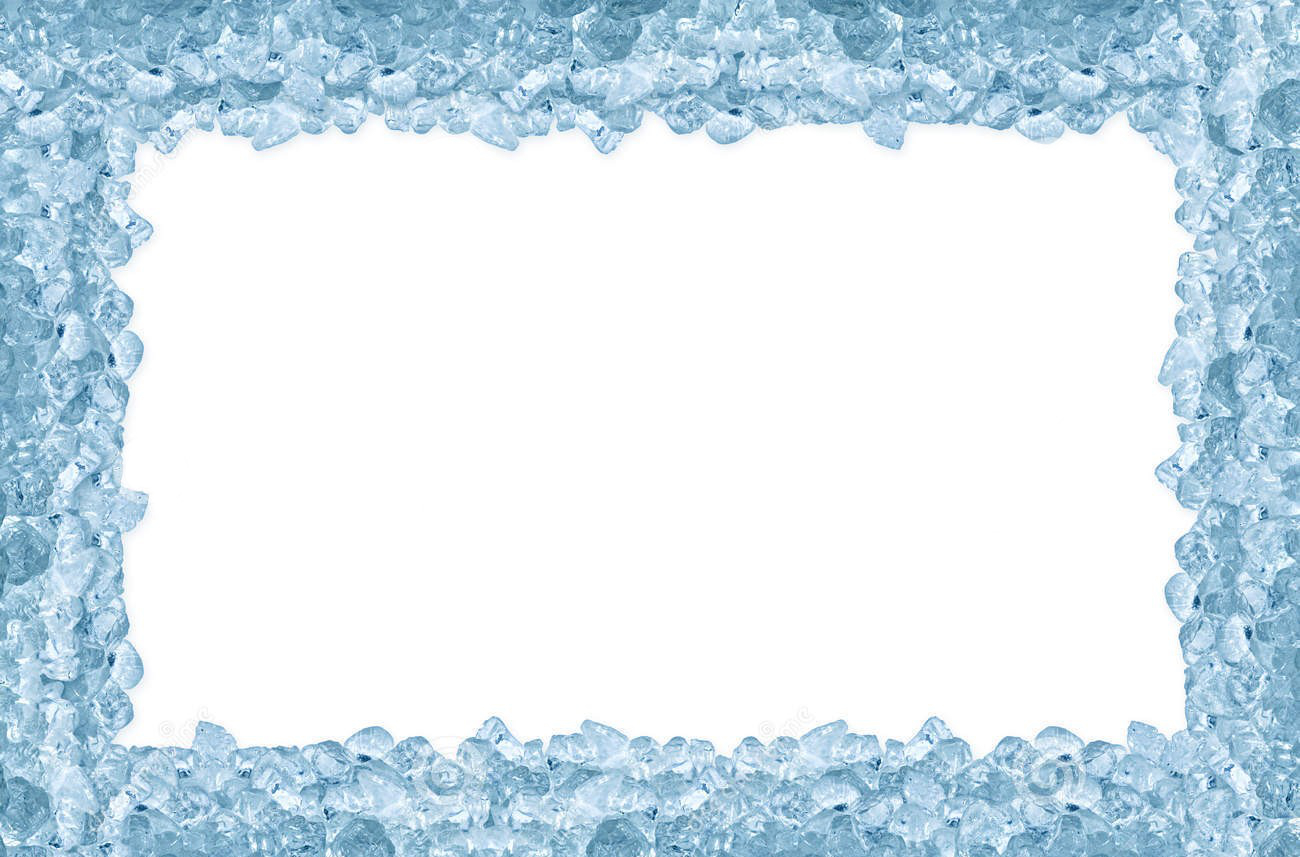 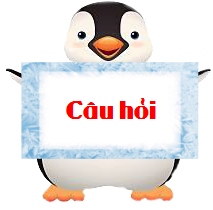 Thầy cô điền câu hỏi vào đây.
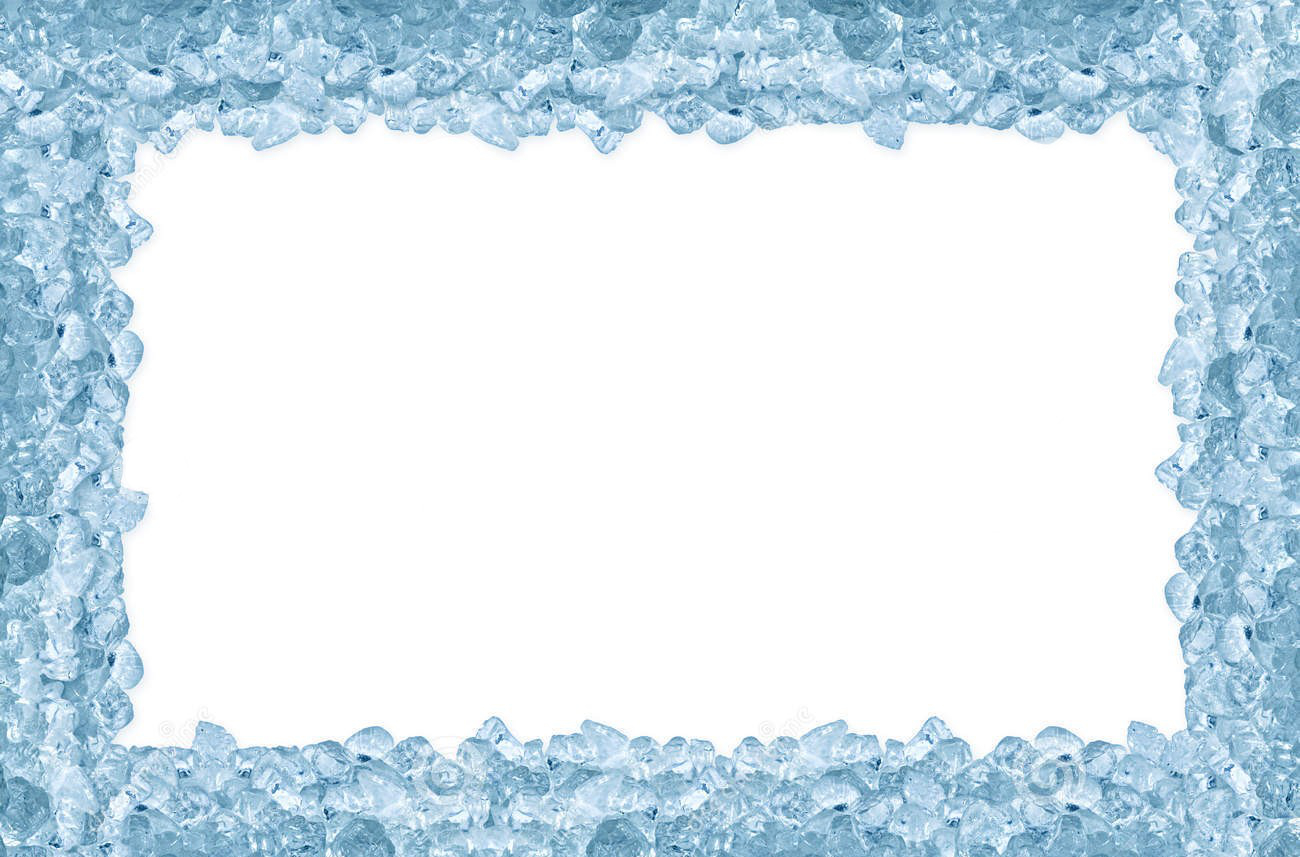 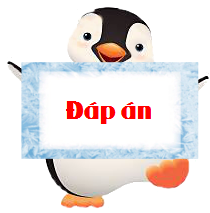 Thầy cô điền đáp án
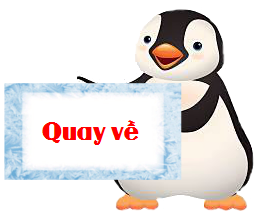 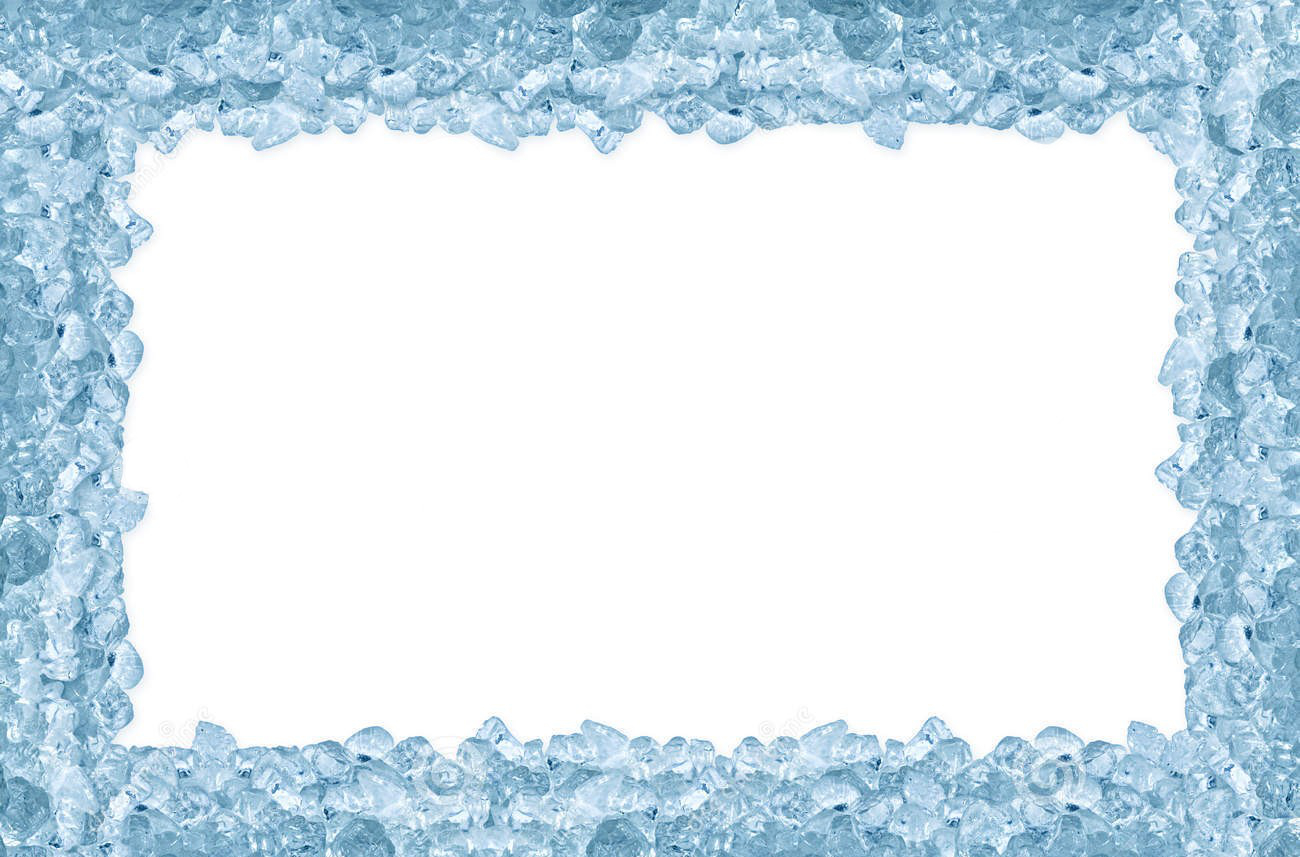 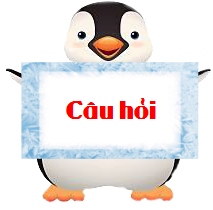 Thầy cô điền câu hỏi vào đây.
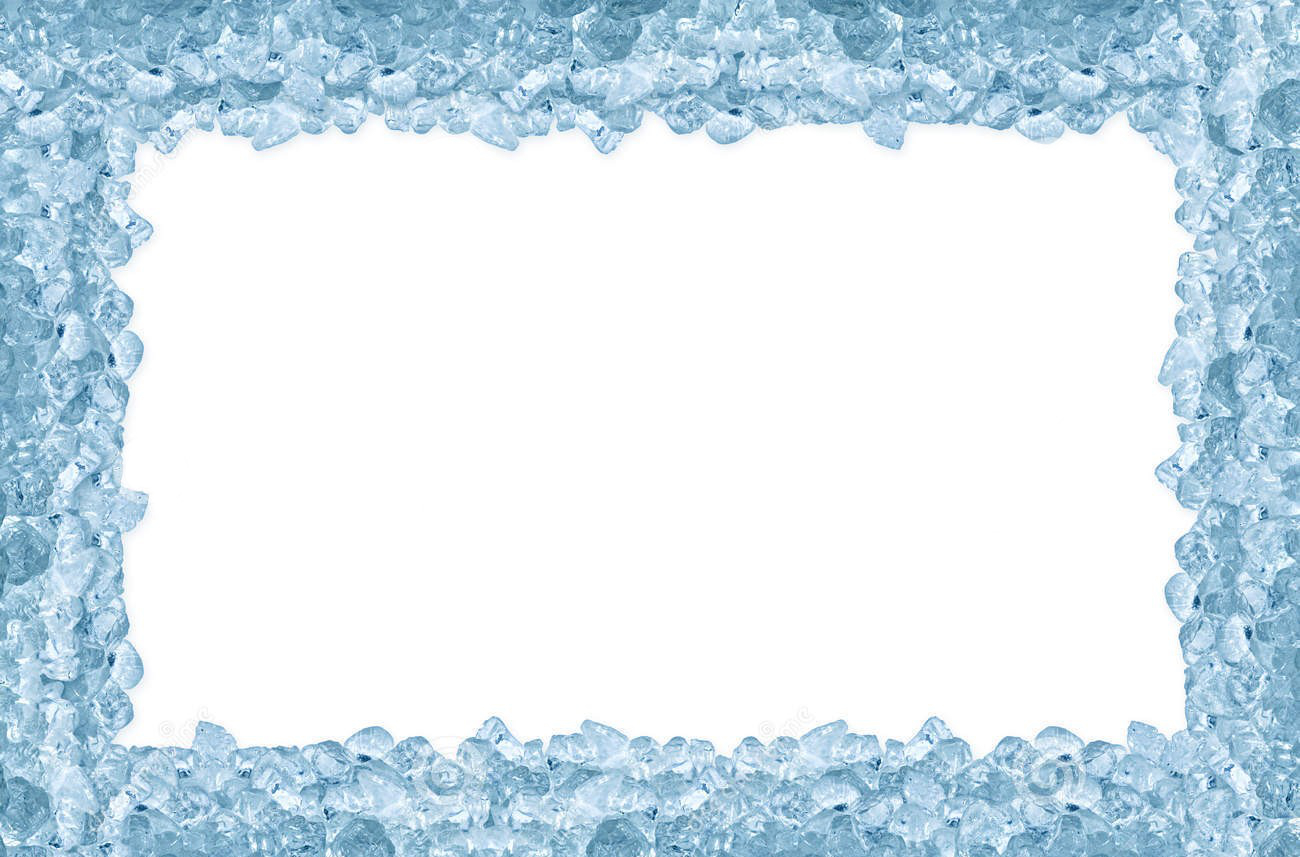 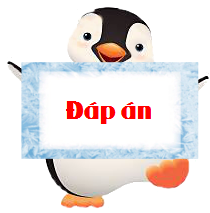 Thầy cô điền đáp án
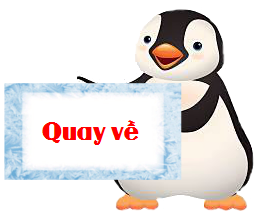 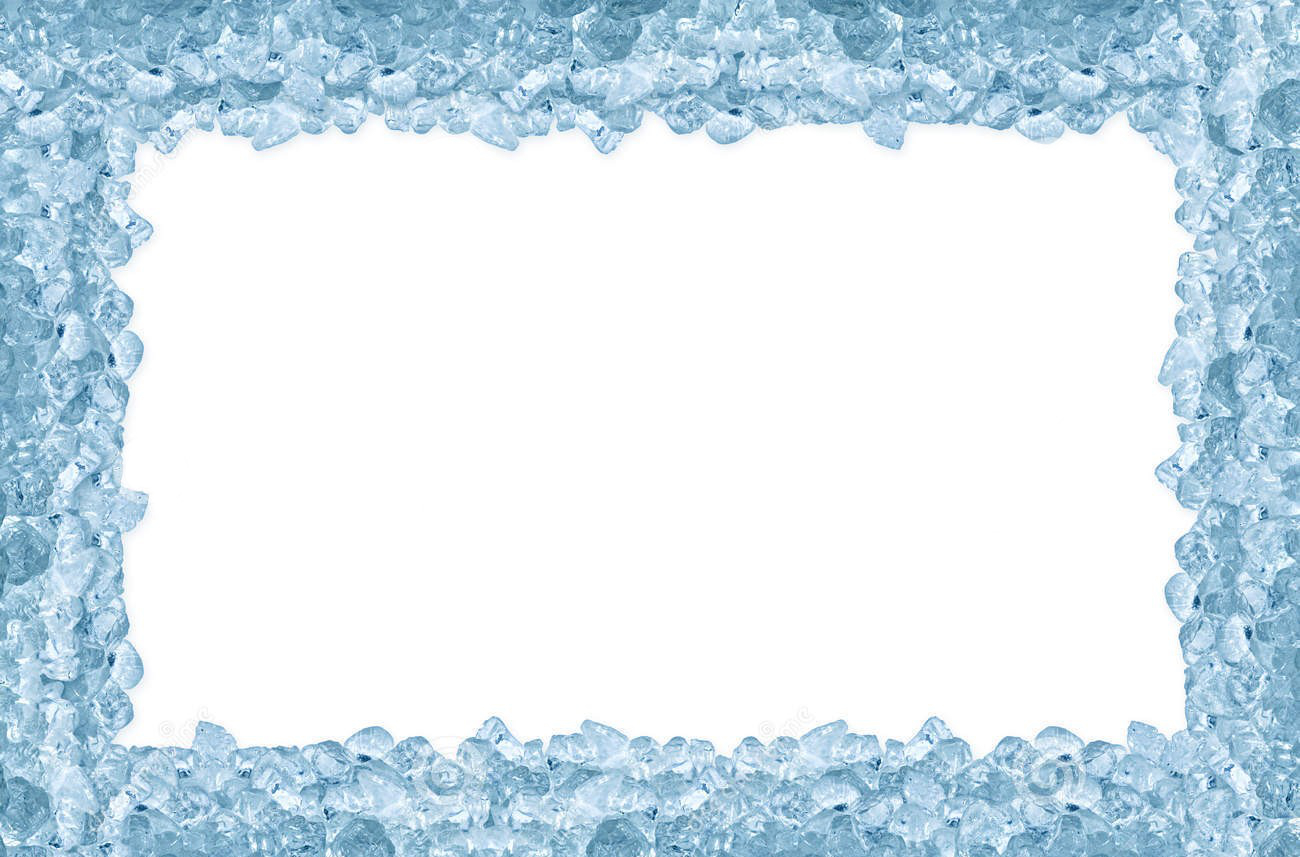 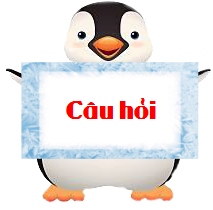 Thầy cô điền câu hỏi vào đây.
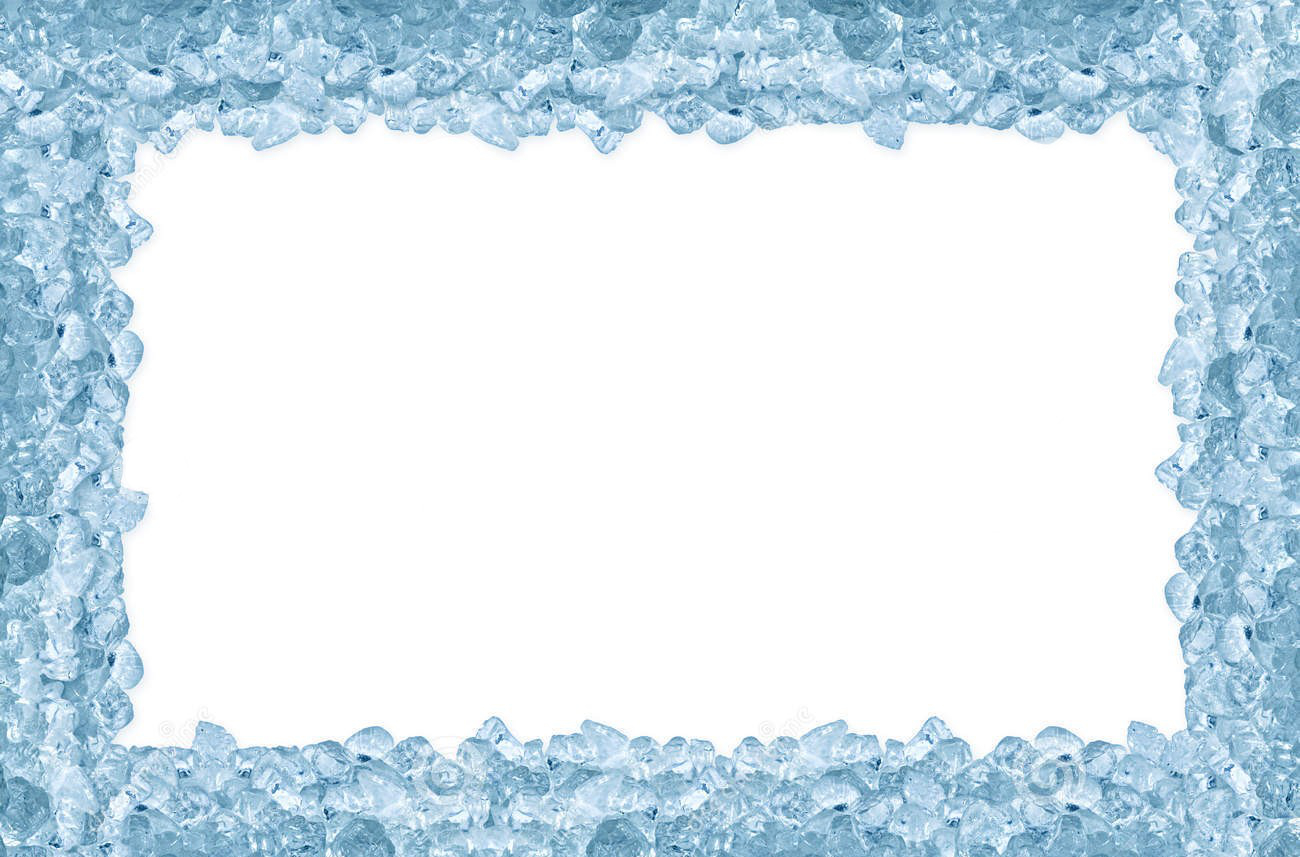 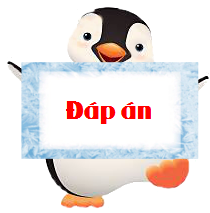 Thầy cô điền đáp án
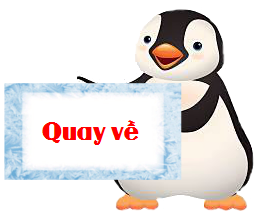 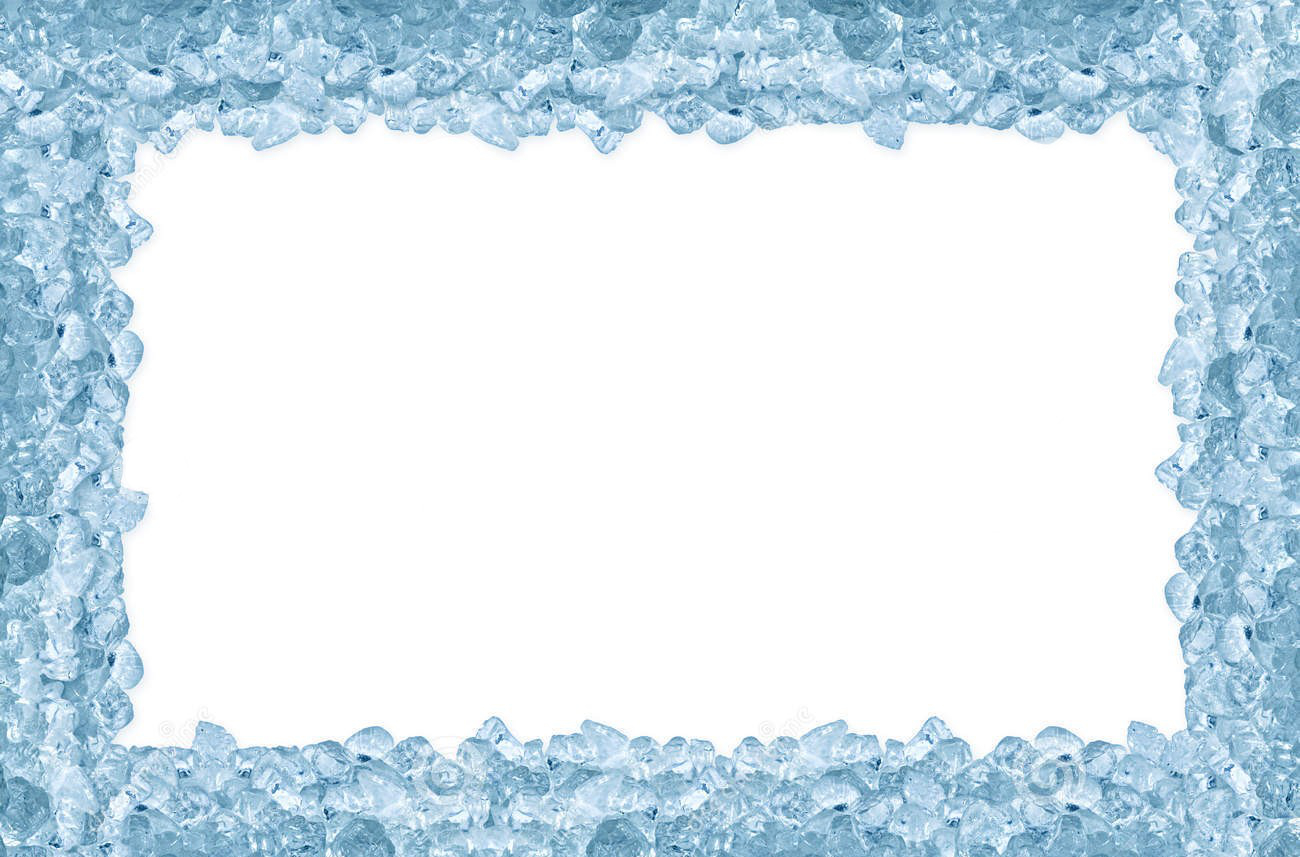 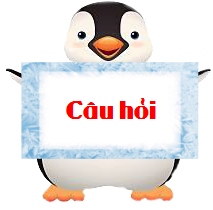 Thầy cô điền câu hỏi vào đây.
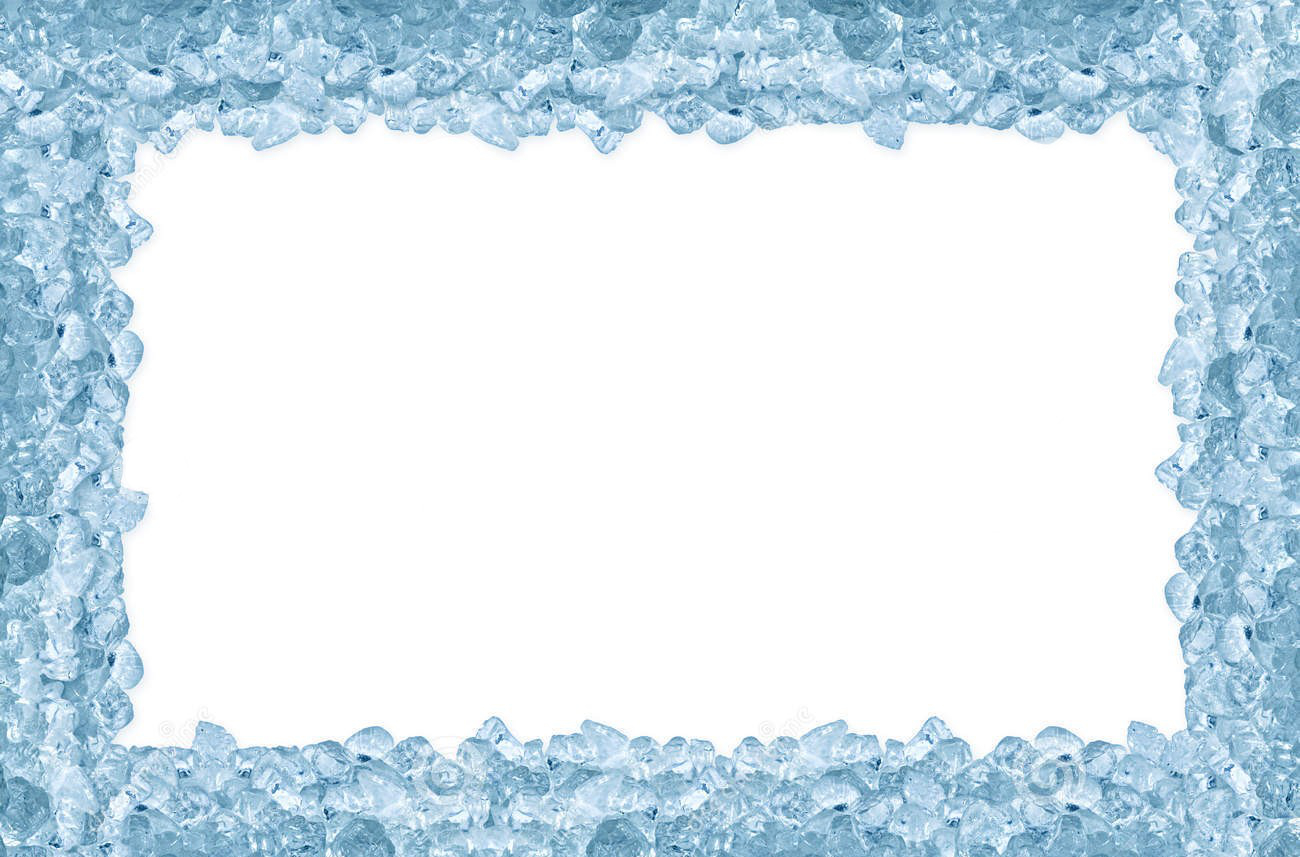 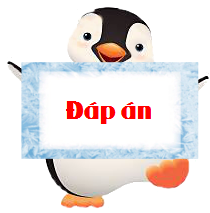 Thầy cô điền đáp án
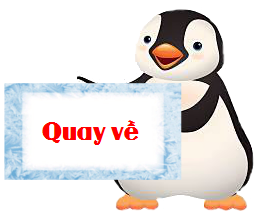 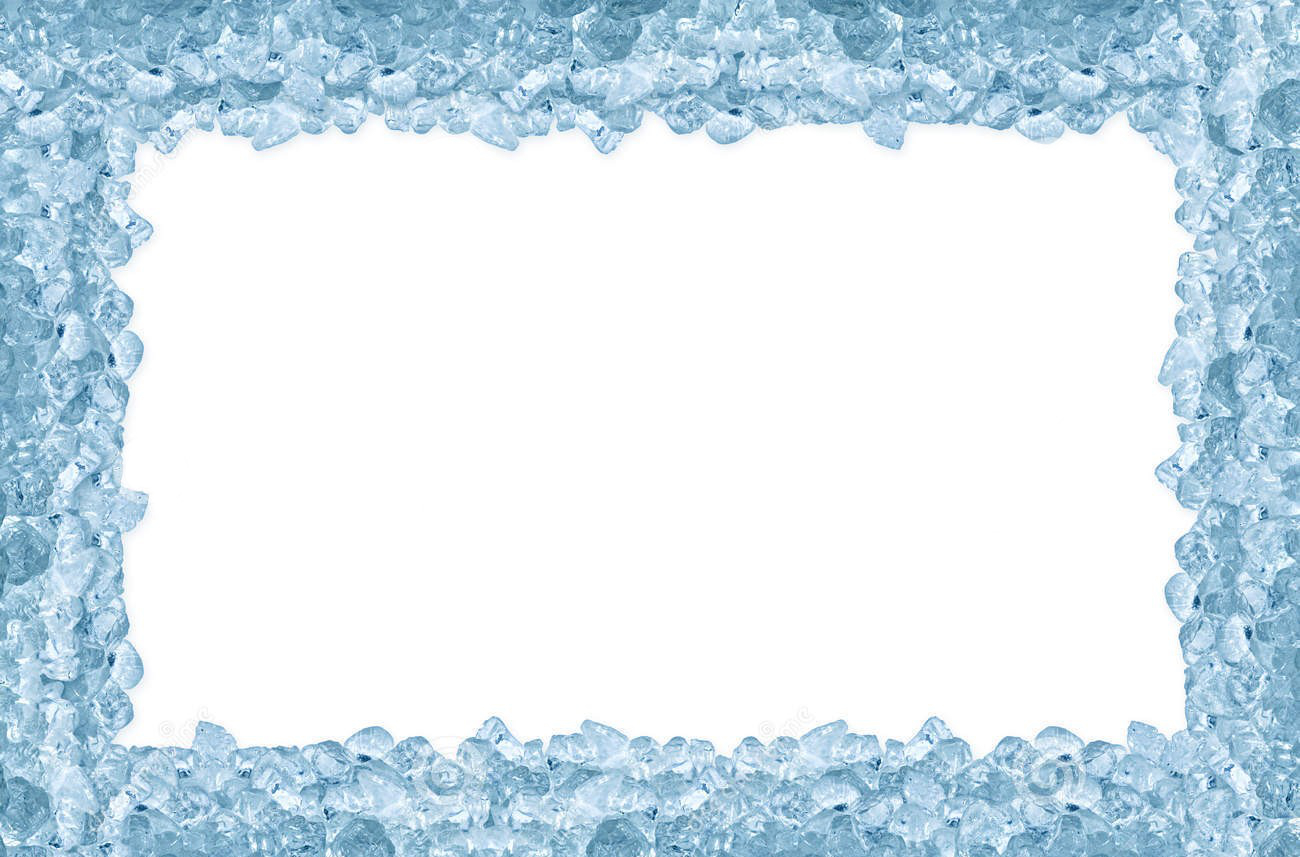 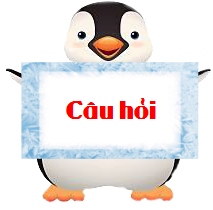 Thầy cô điền câu hỏi vào đây.
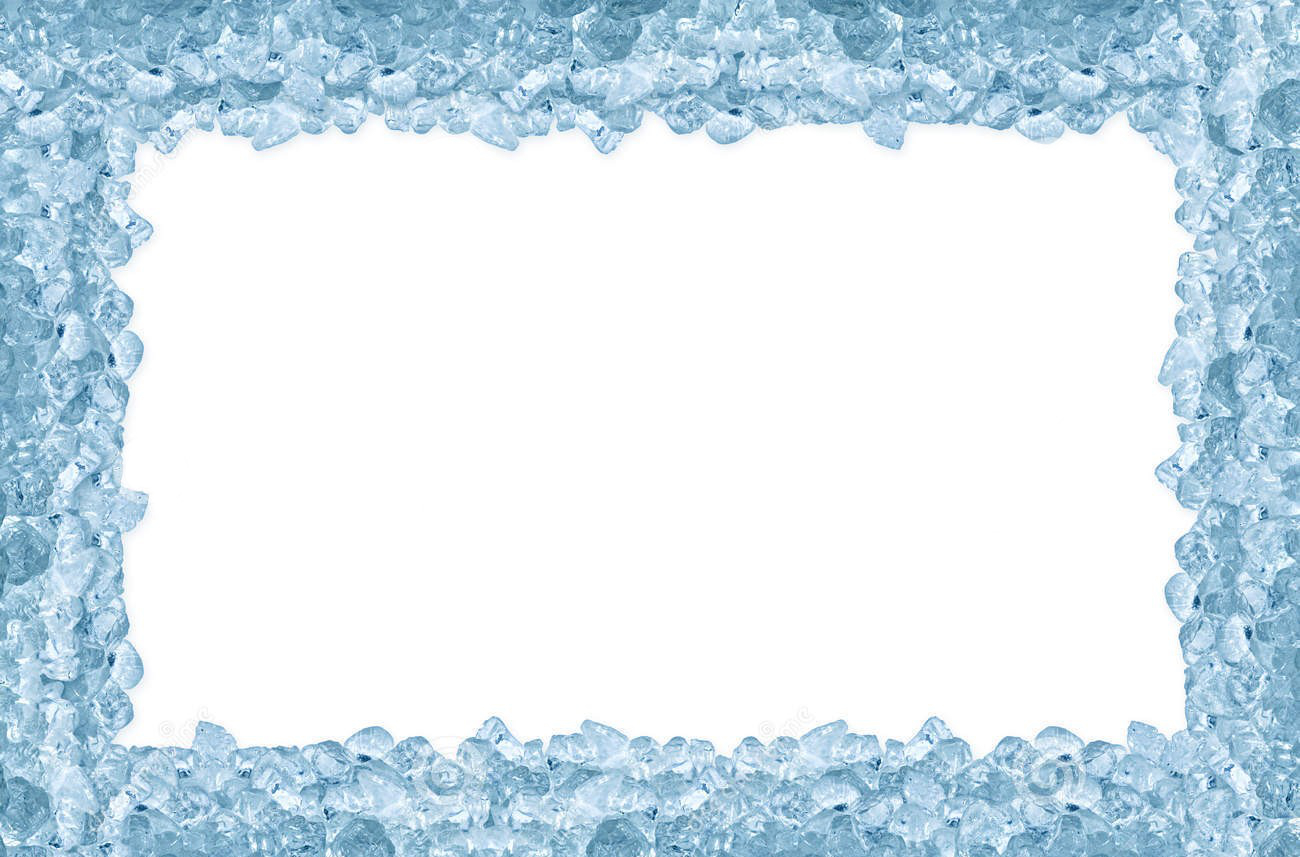 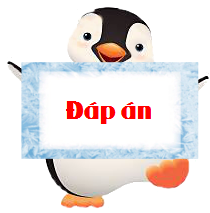 Thầy cô điền đáp án
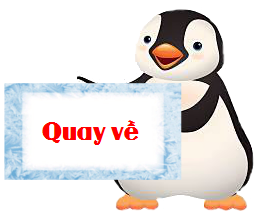 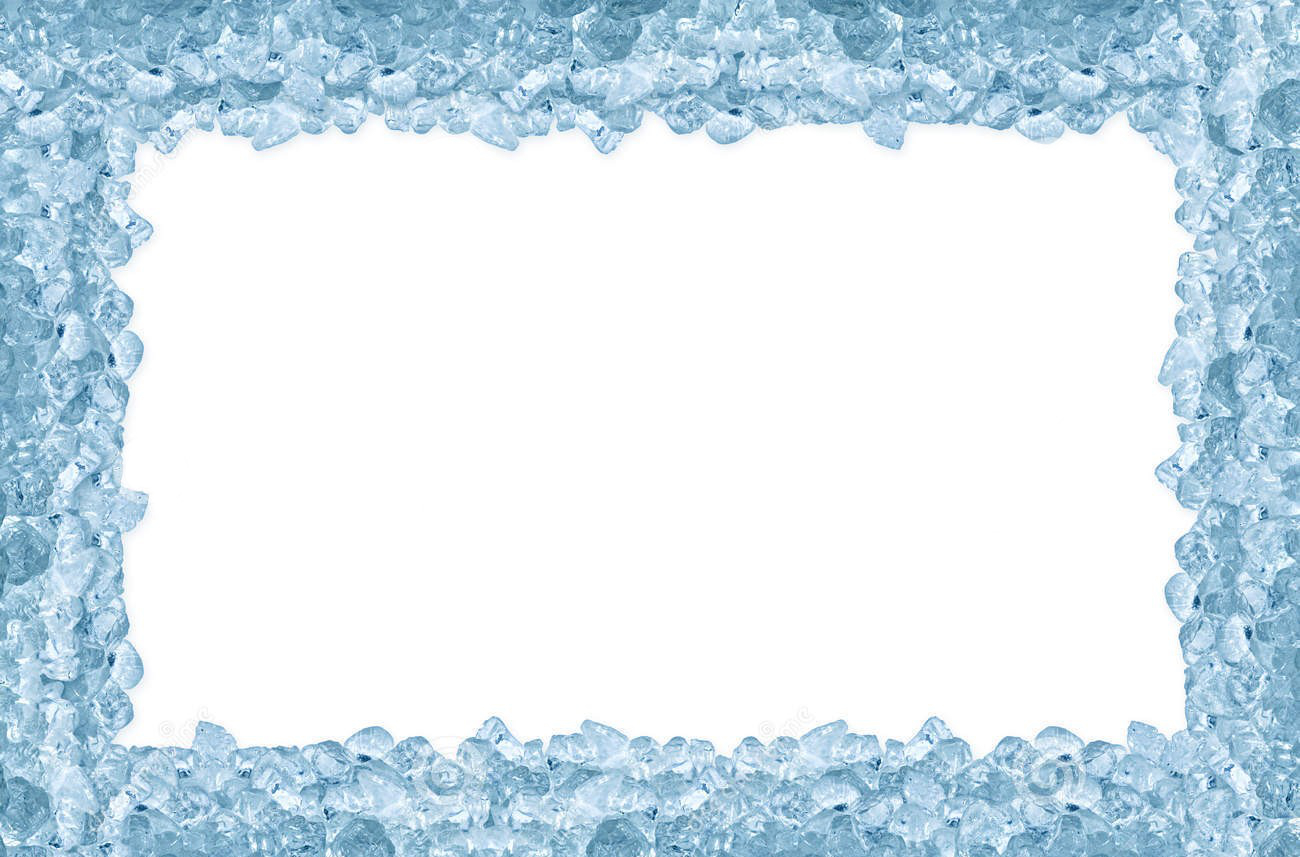 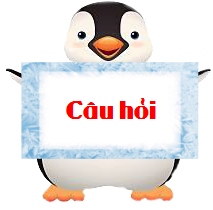 Thầy cô điền câu hỏi vào đây.
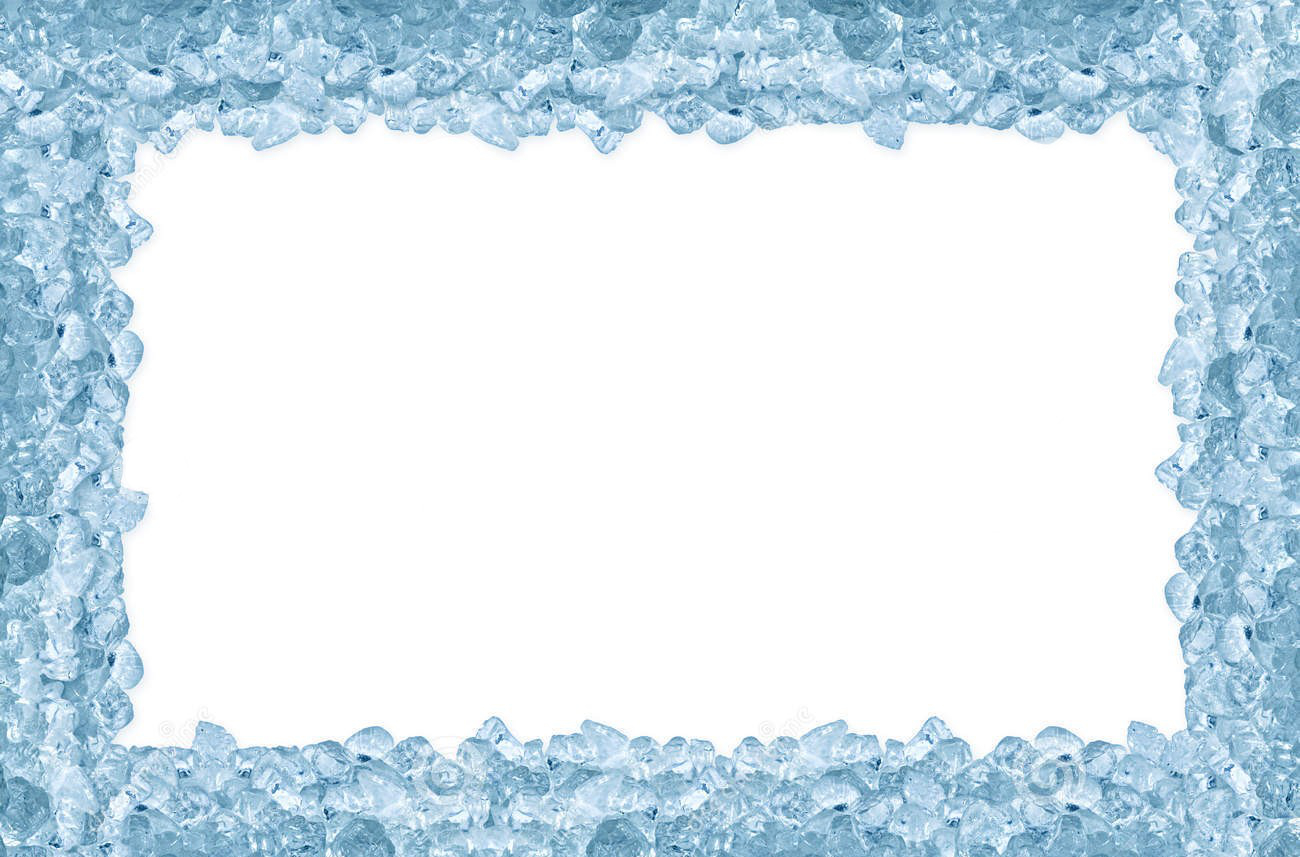 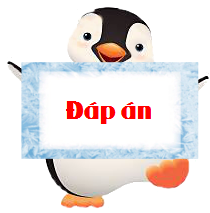 Thầy cô điền đáp án
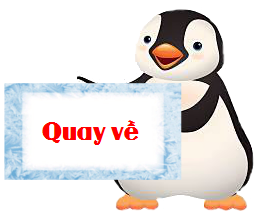 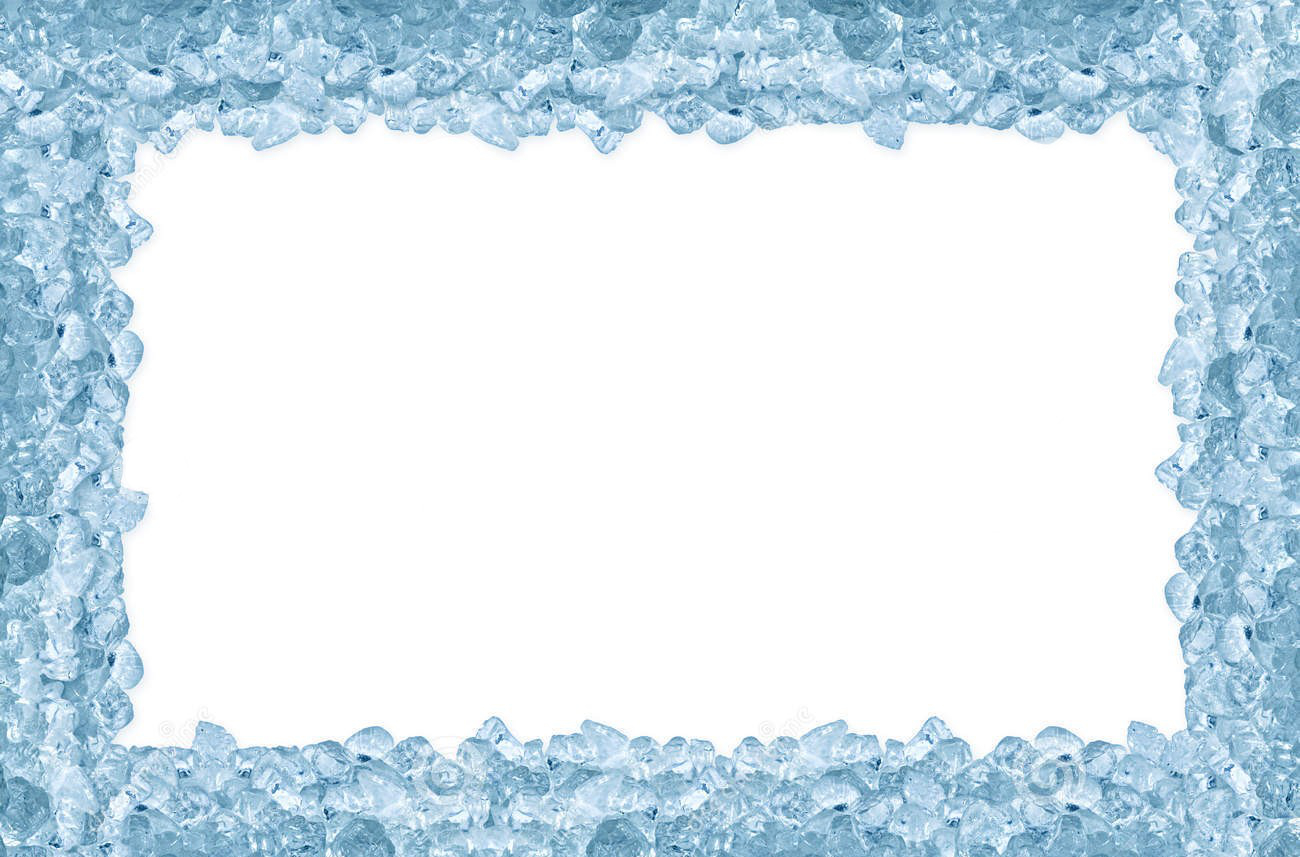 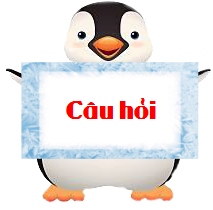 Thầy cô điền câu hỏi vào đây.
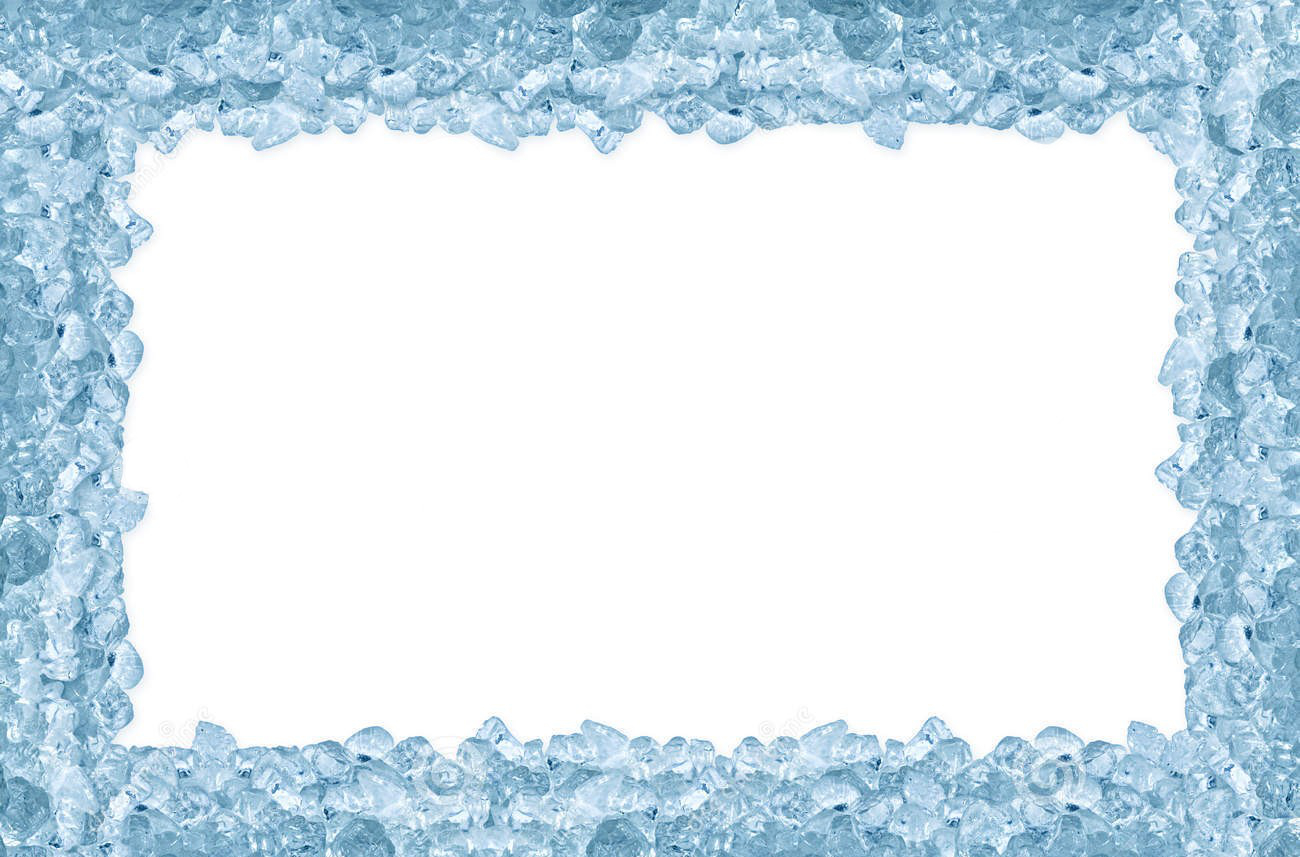 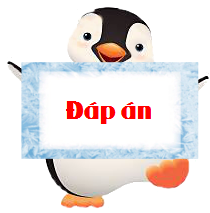 Thầy cô điền đáp án
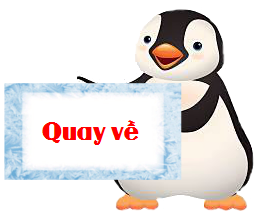 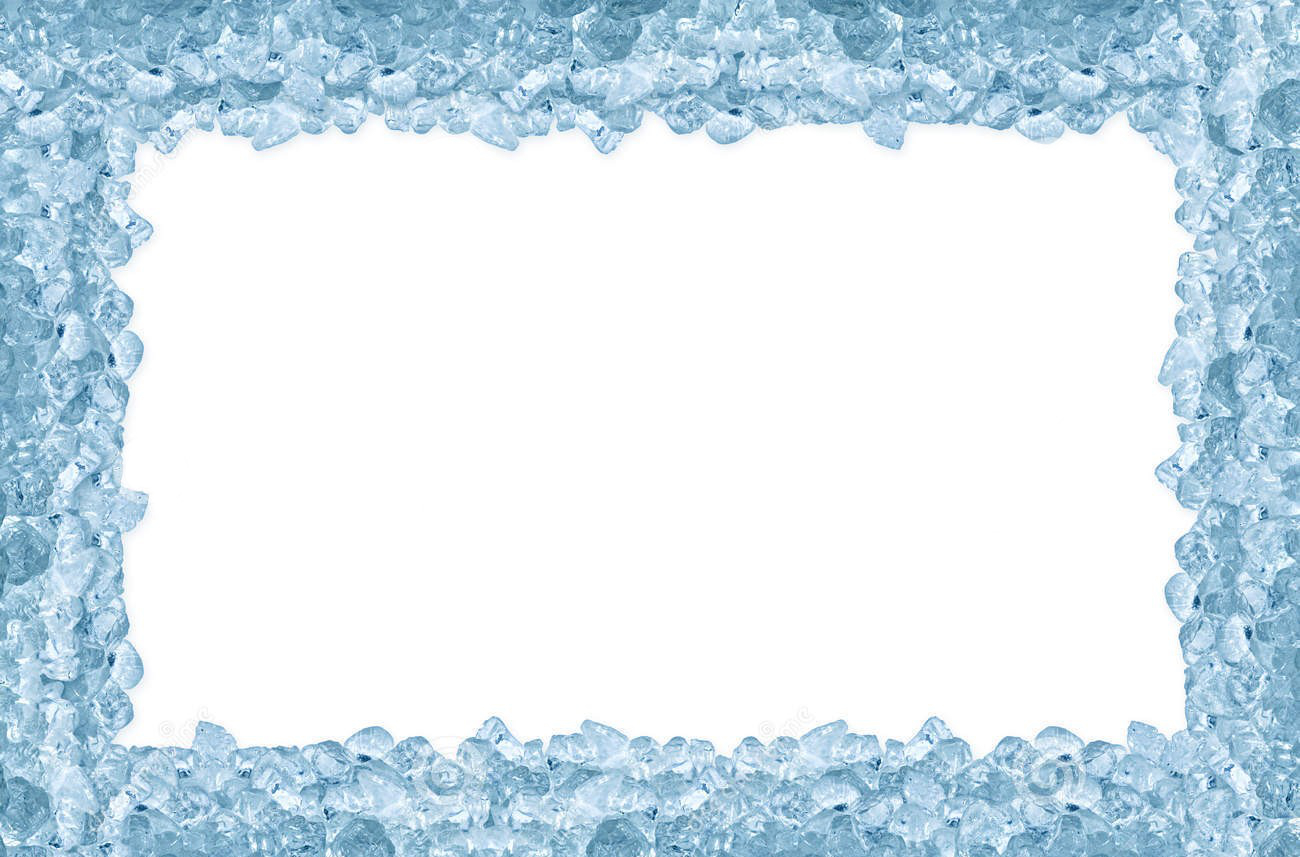 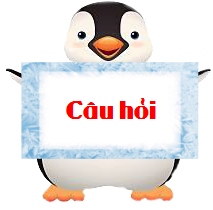 Thầy cô điền câu hỏi vào đây.
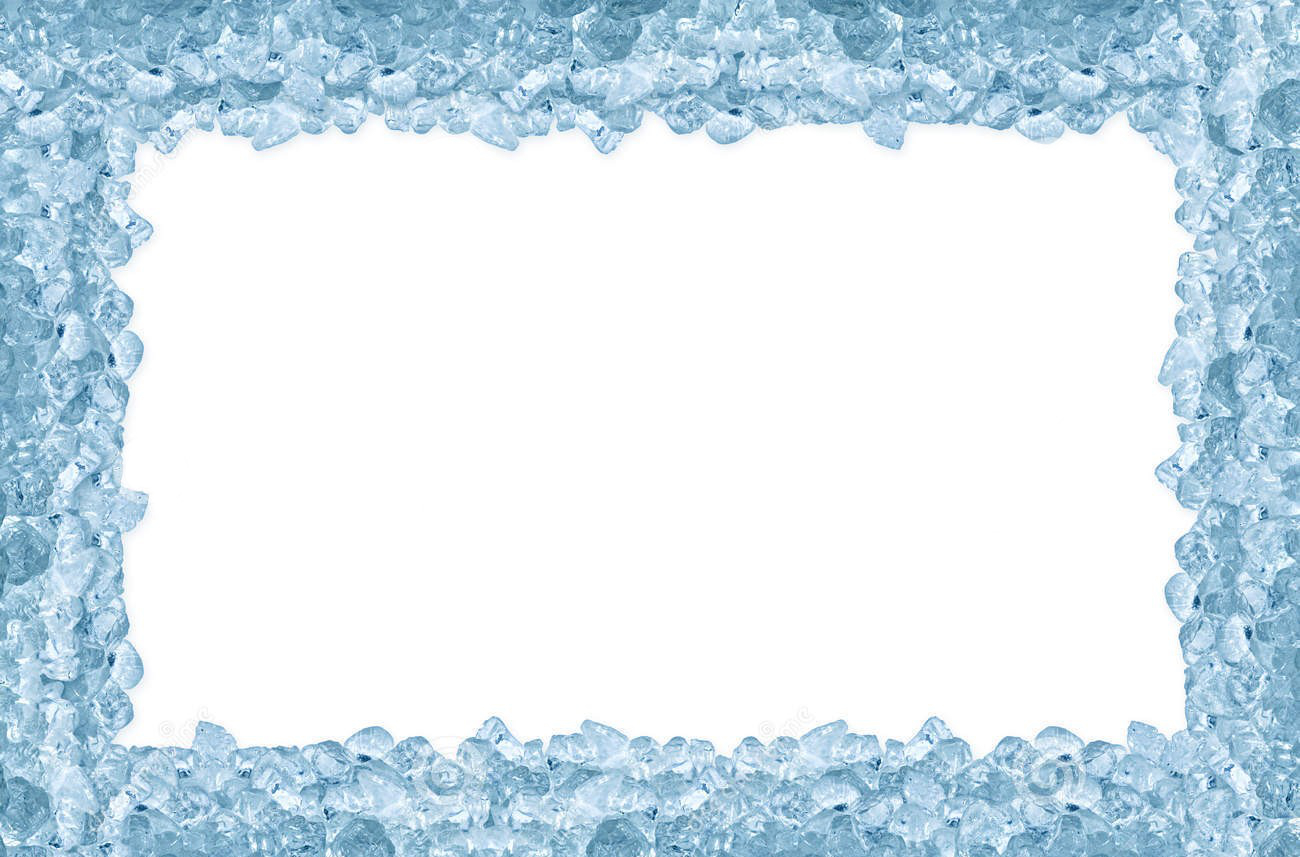 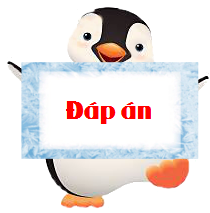 Thầy cô điền đáp án
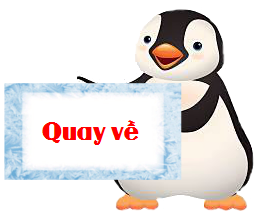